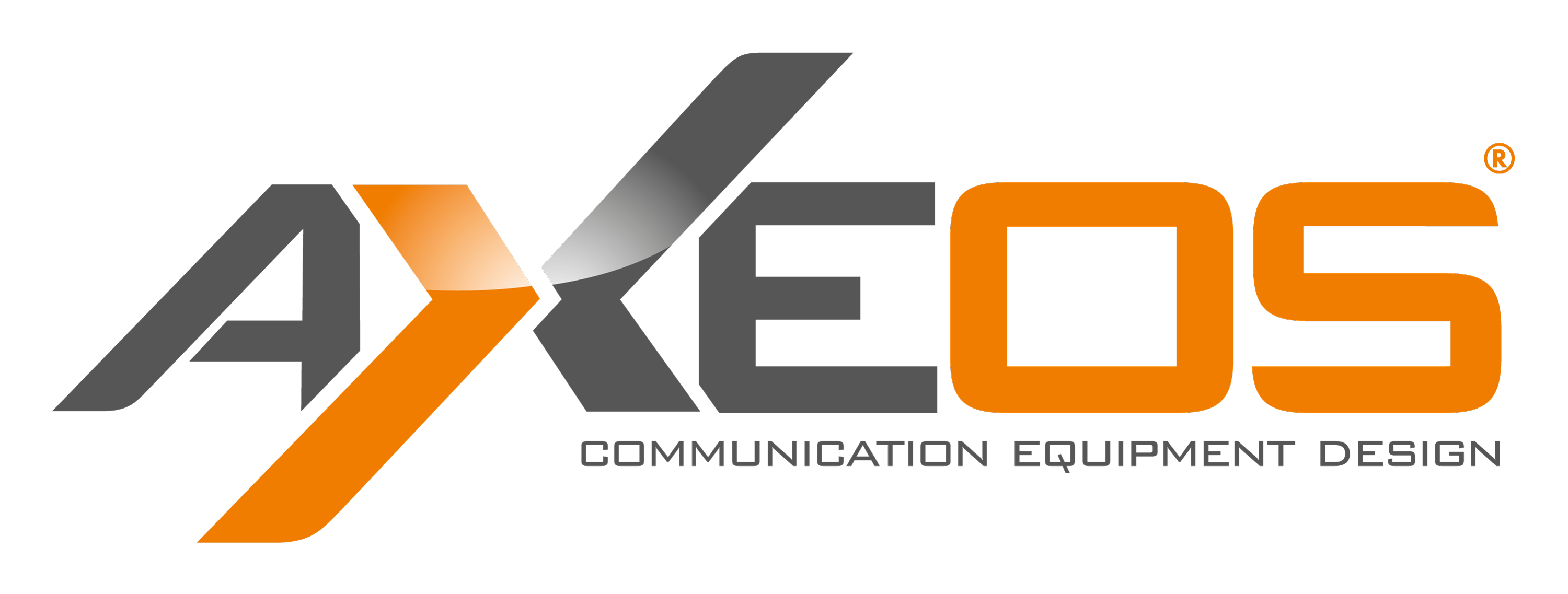 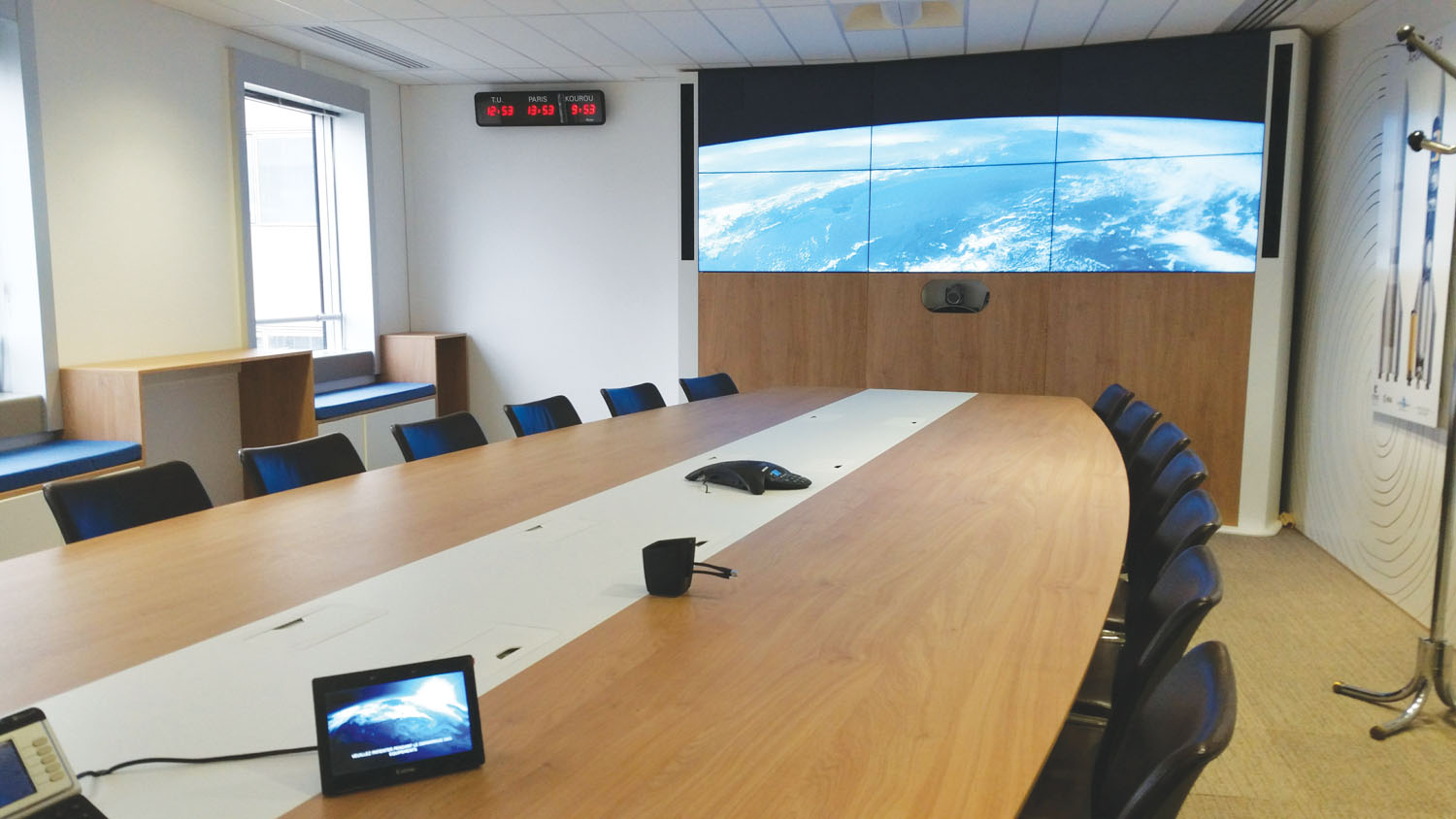 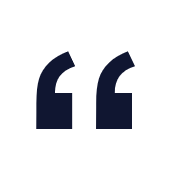 Специалисты по разработке мебели с интегрированными аудиовизуальными решениями
Линейка продуктов
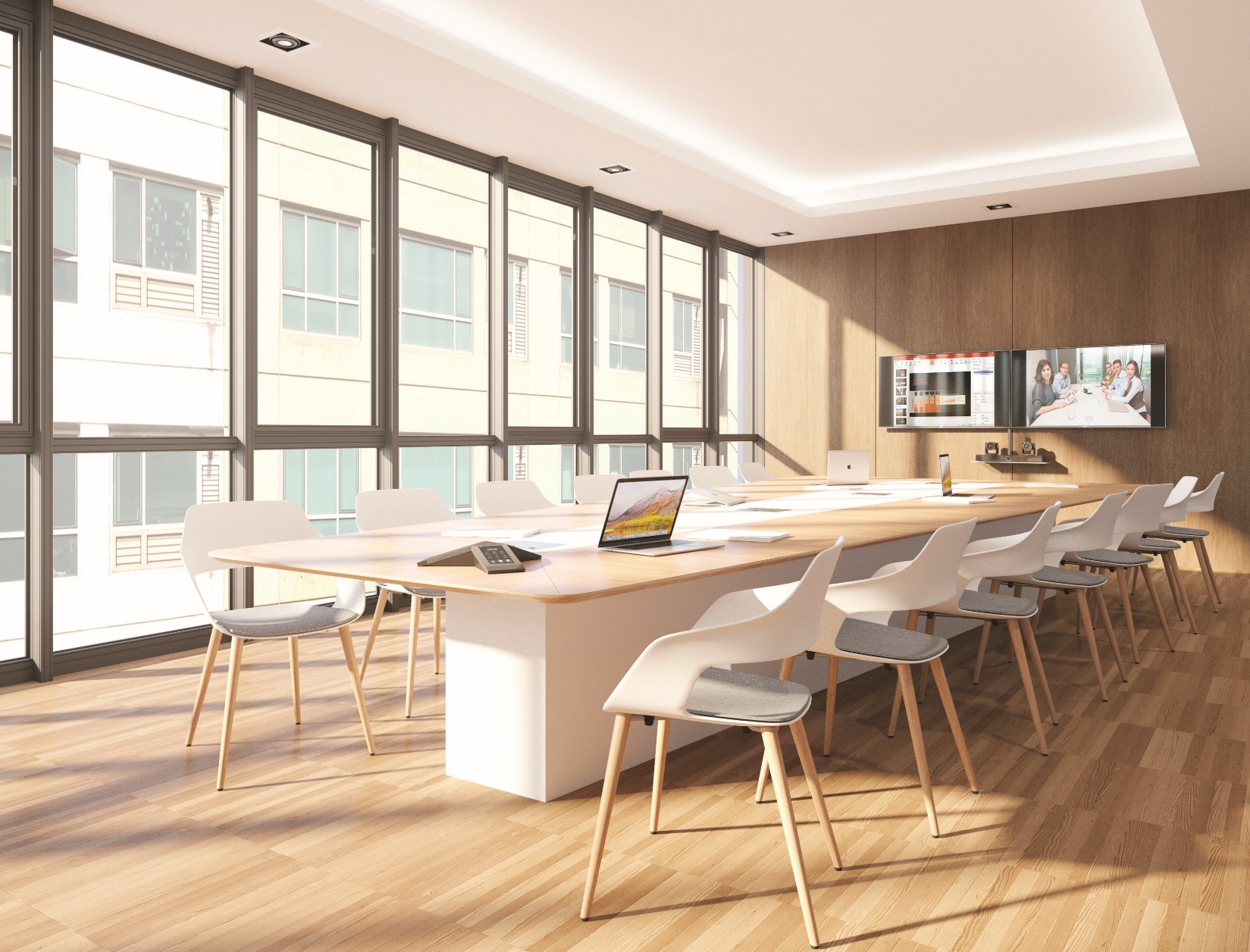 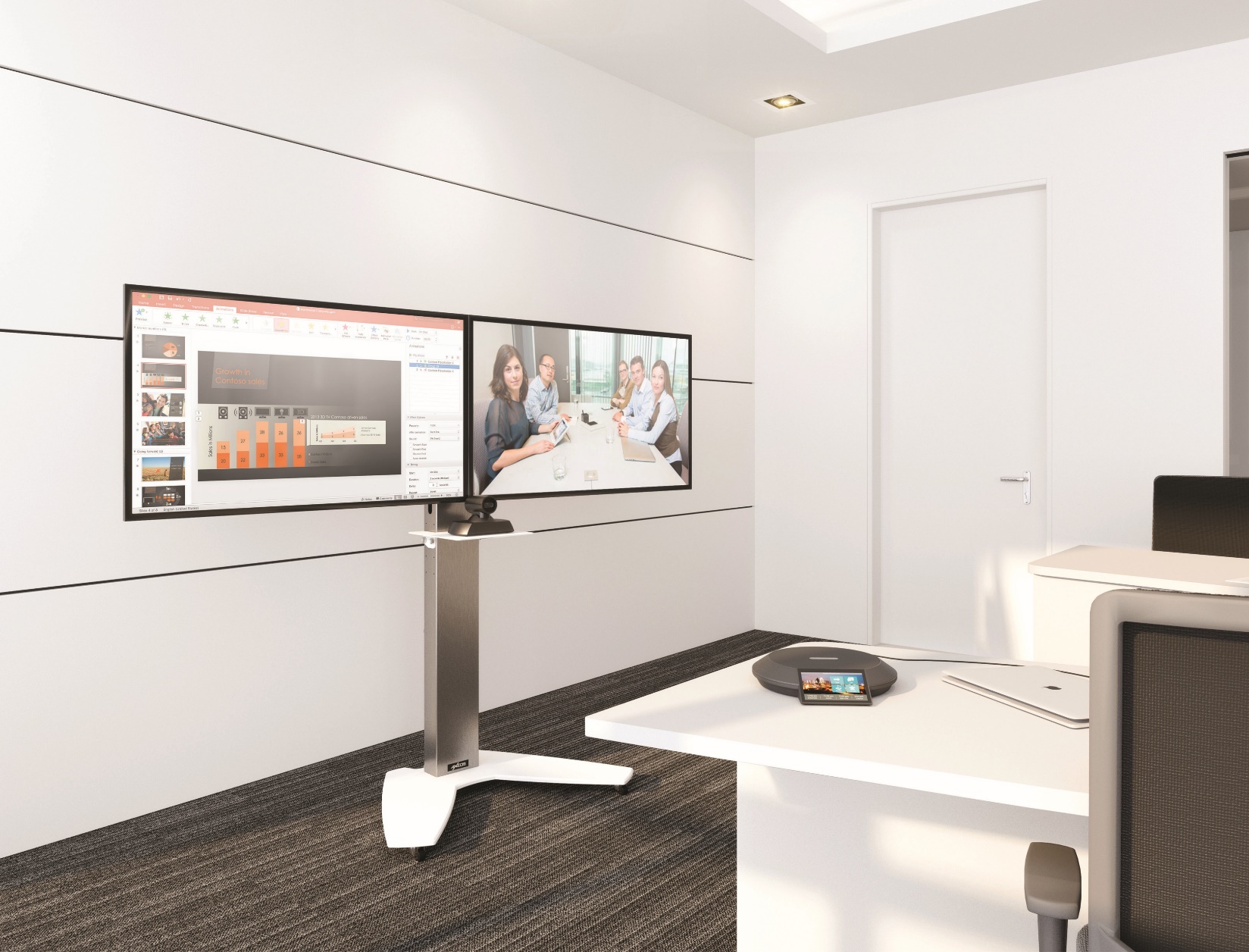 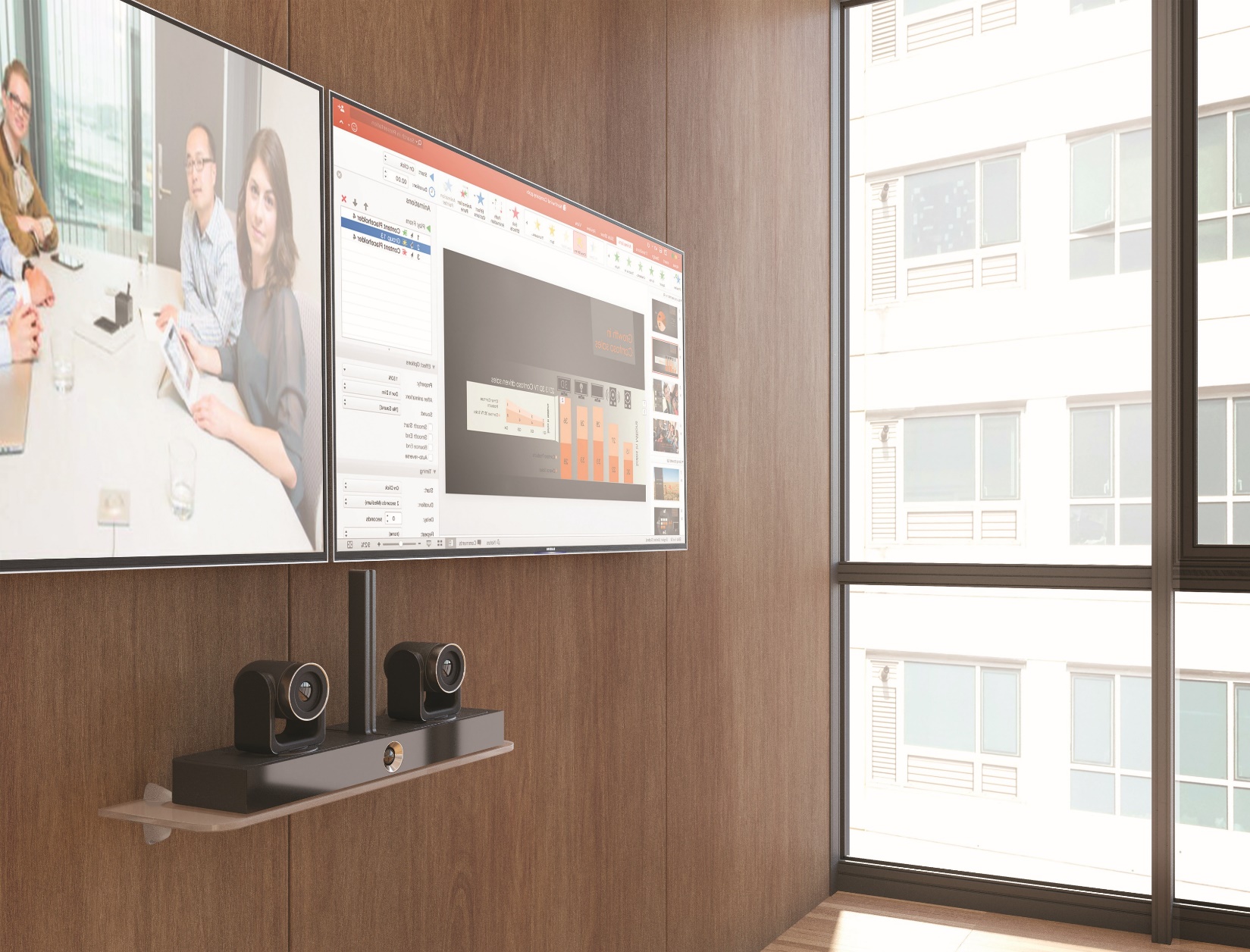 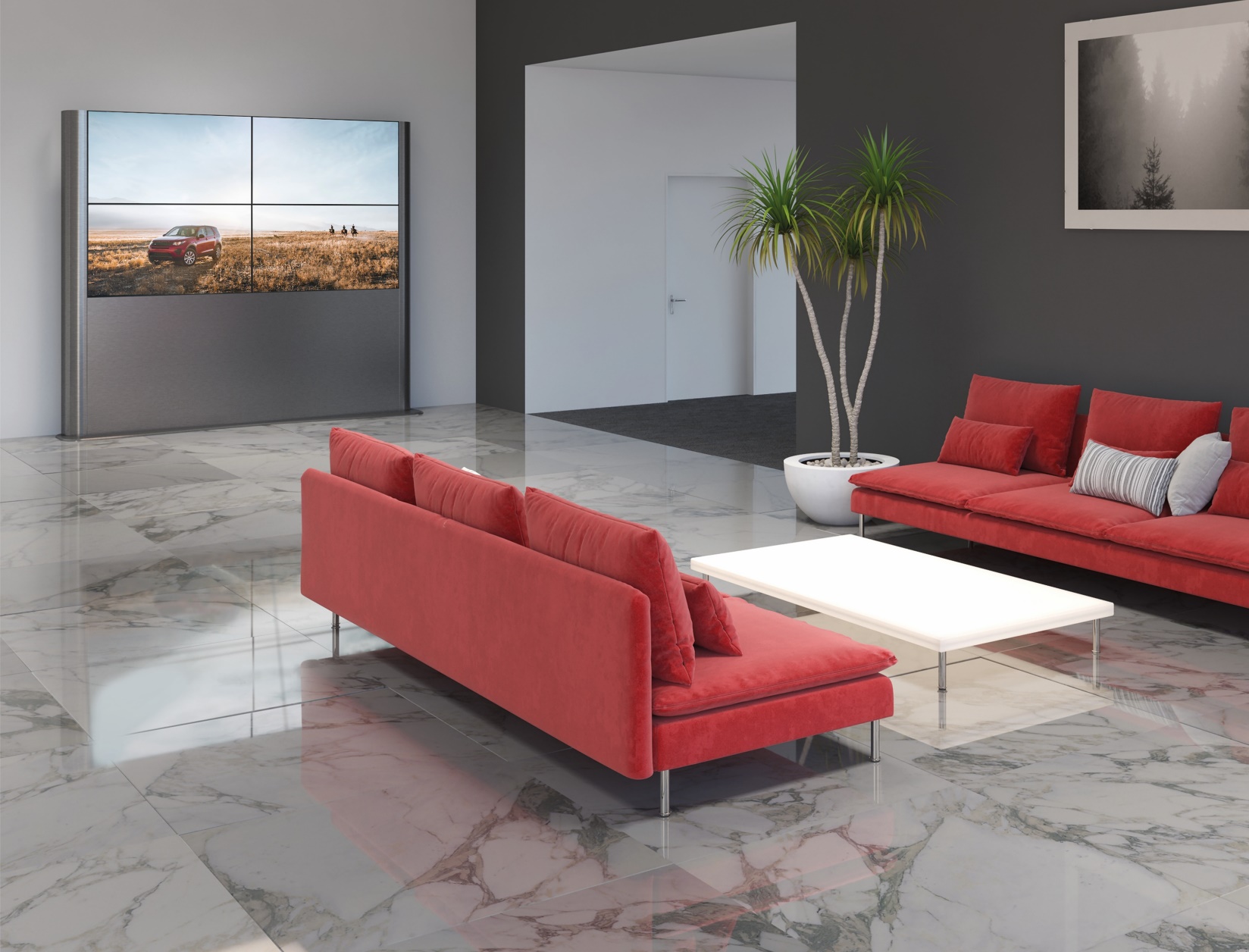 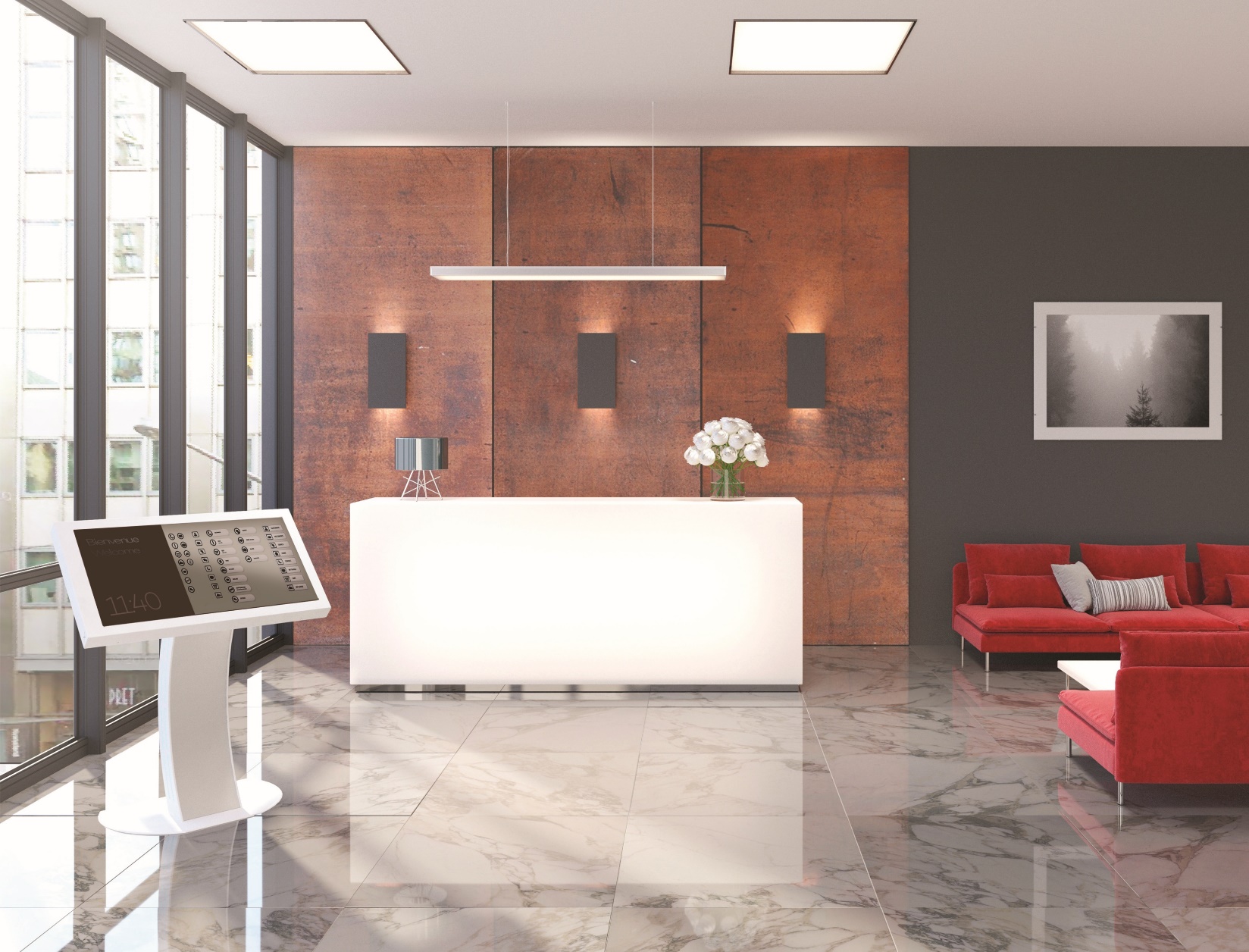 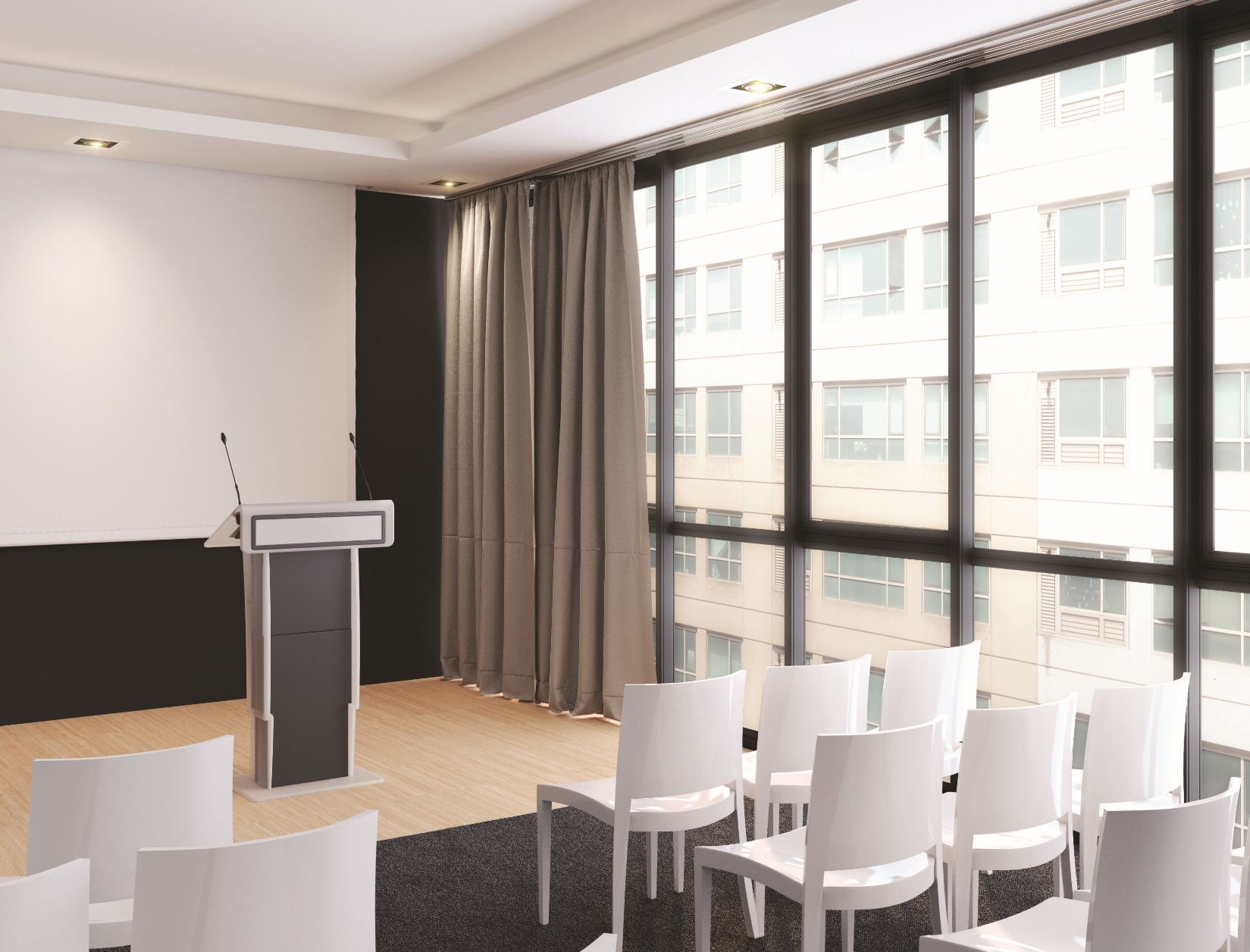 Переговорные и конгресс-залы
Кронштейны для мониторов и ВКС
Аксессуары
Видеостены
Сенсорные панели
Кафедры
Новинки
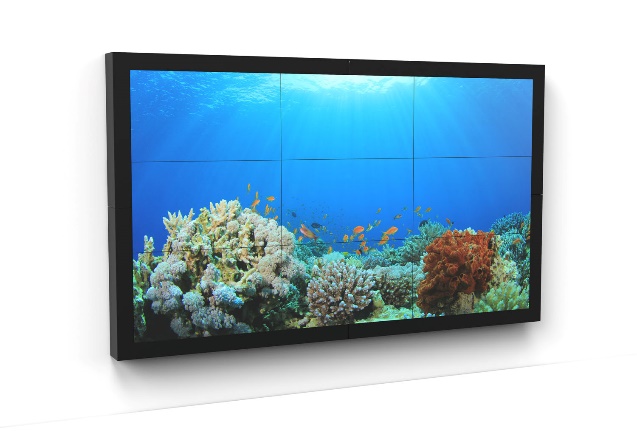 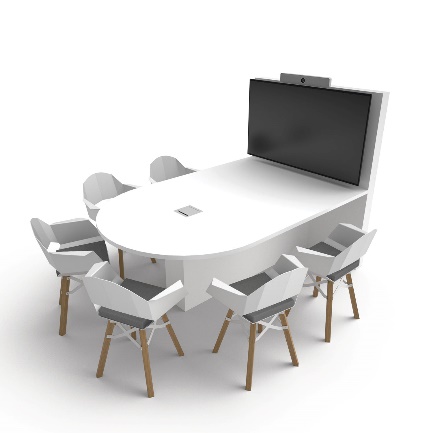 Mx Room
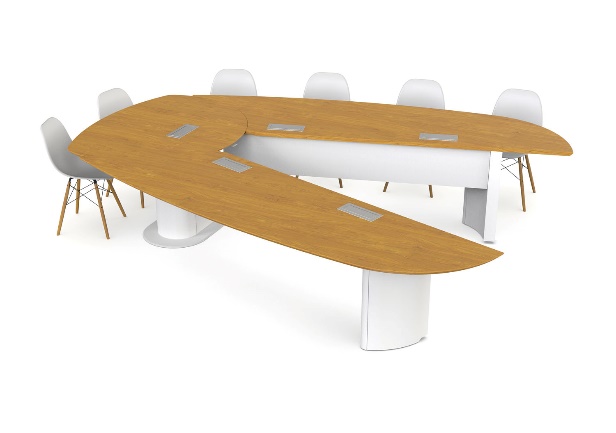 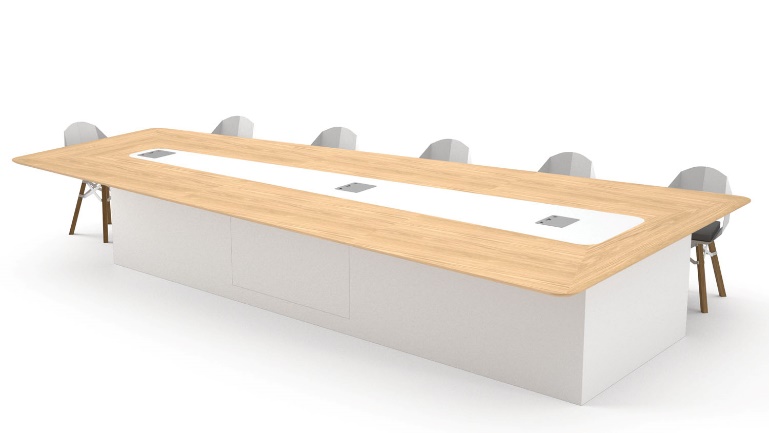 Tables XP
Nexus 10
Защитные корпуса для видеостен
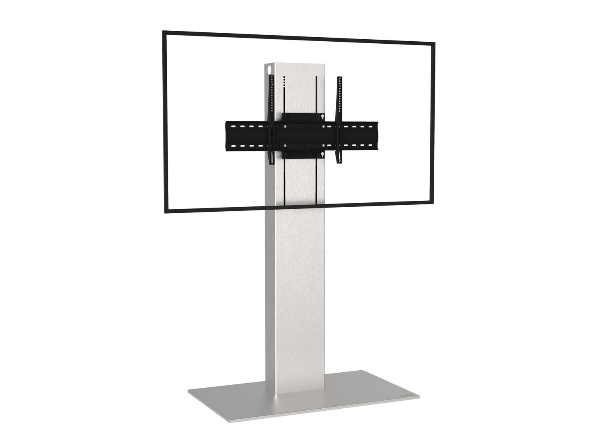 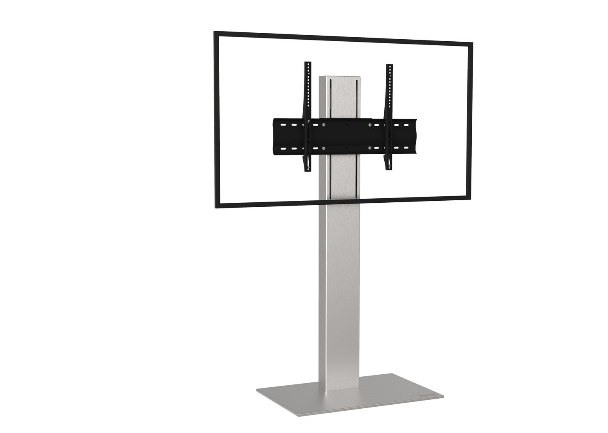 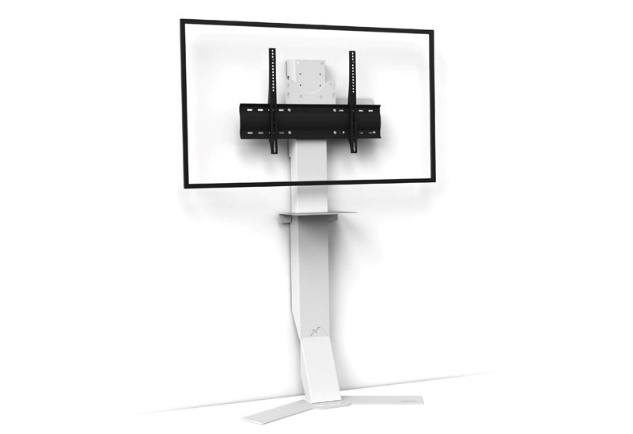 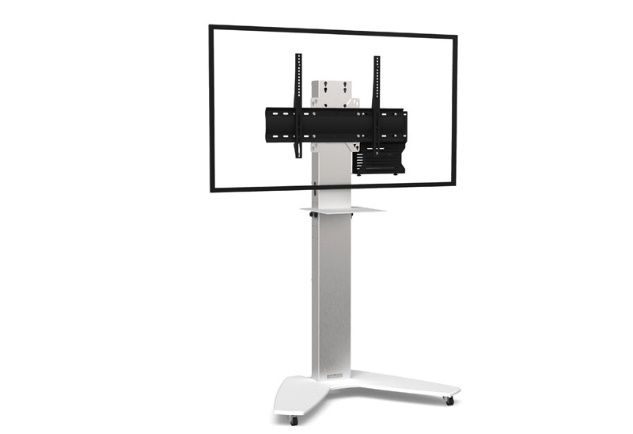 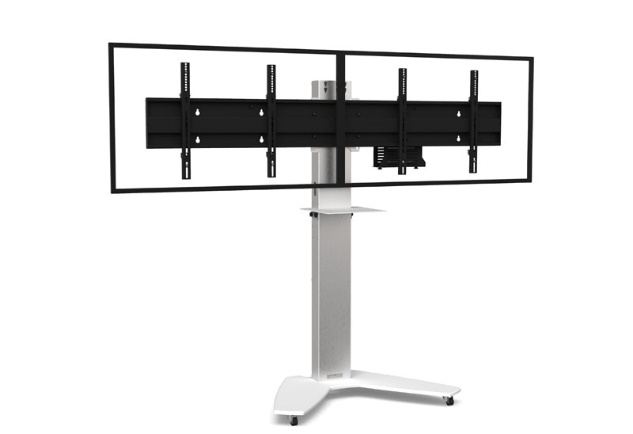 Osyx
X-Press
Xenon Lift
Xenon-S Lift
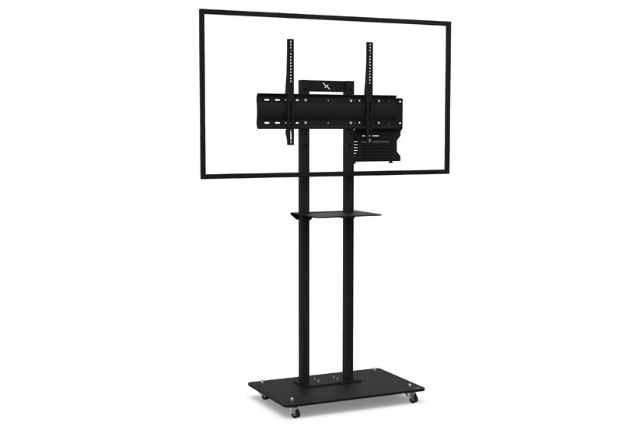 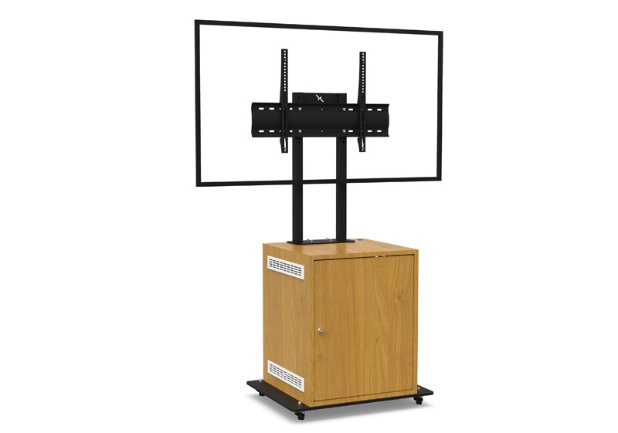 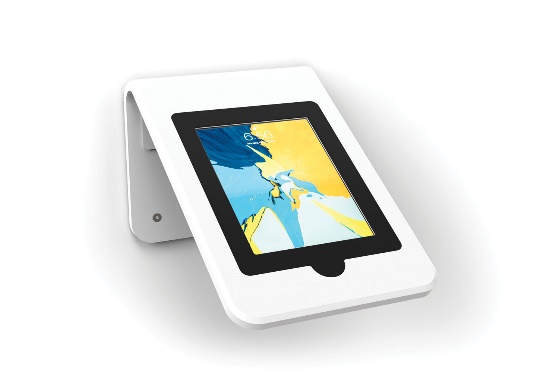 I-Plex
Obox
Решения для переговорных и конгресс-залов
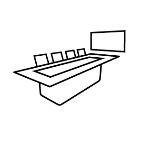 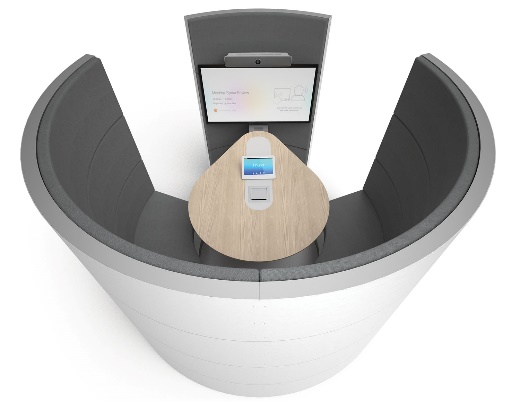 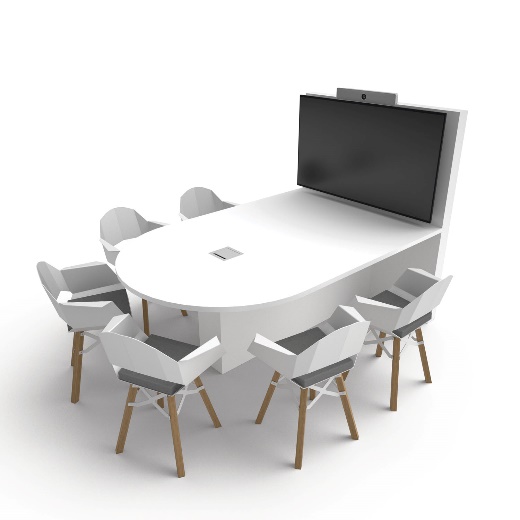 Mx Room
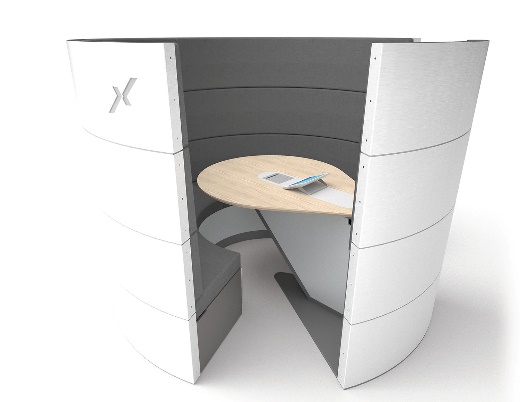 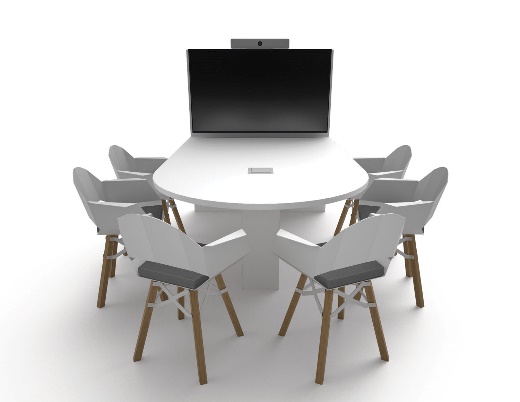 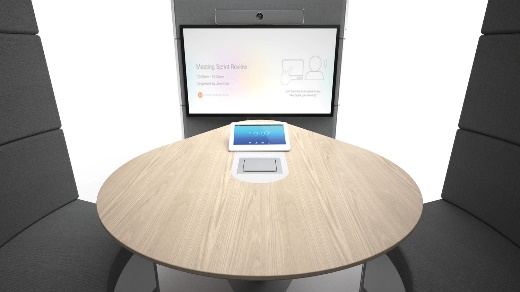 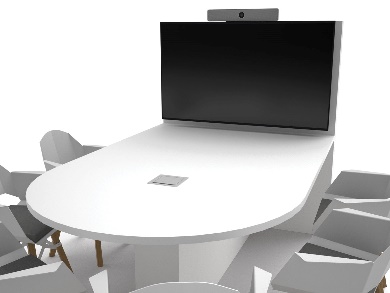 Mx Pod
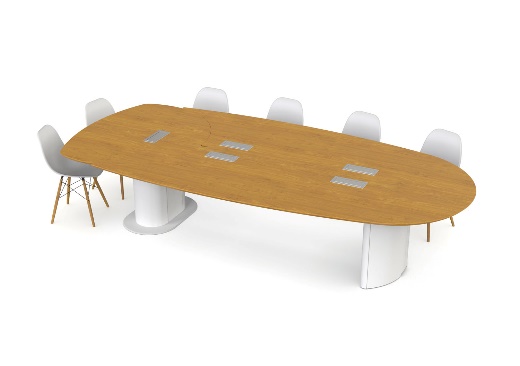 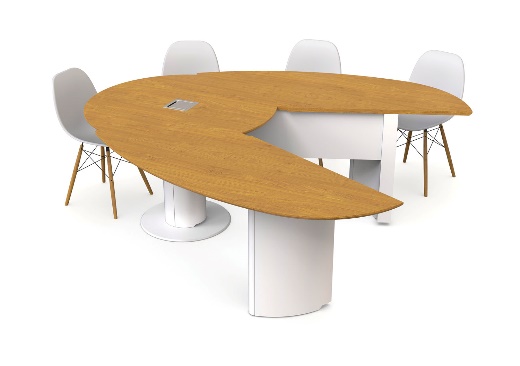 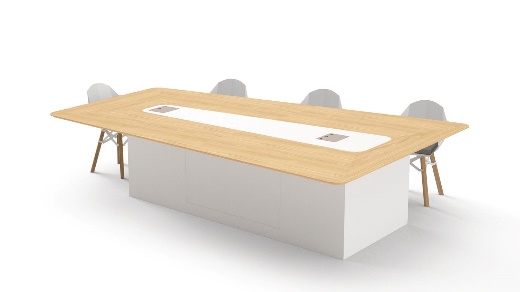 Tables XP
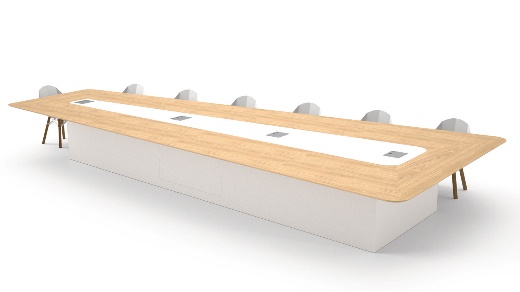 Nexus 10
Nexus 6
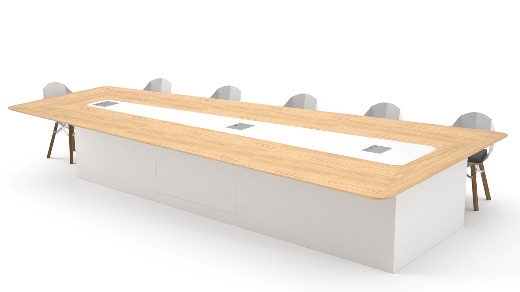 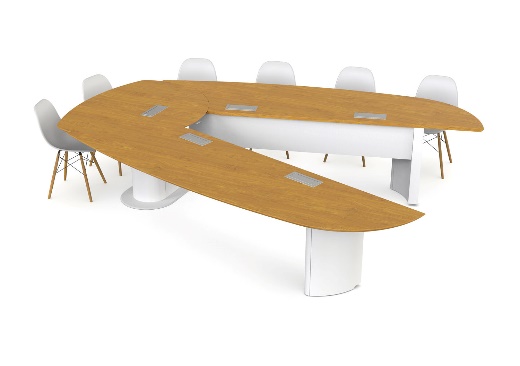 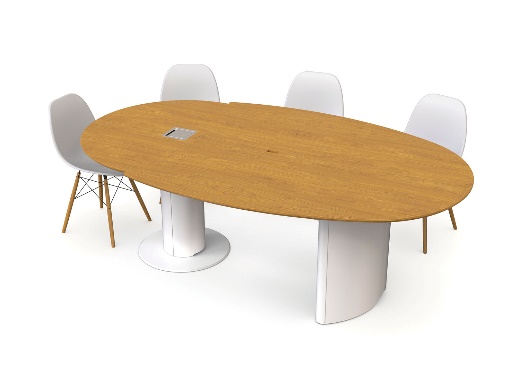 Кронштейны для видеоконференц систем
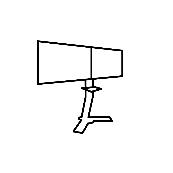 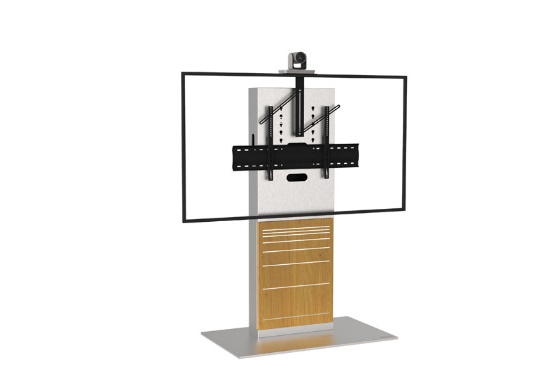 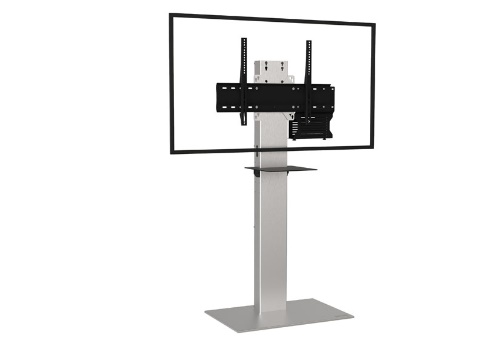 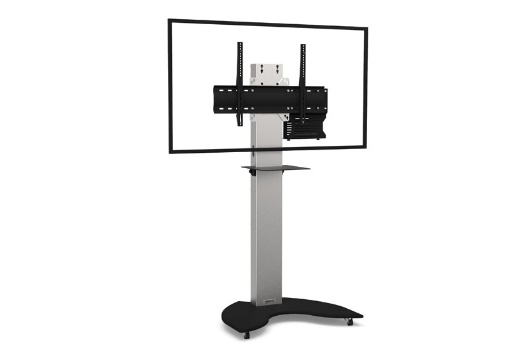 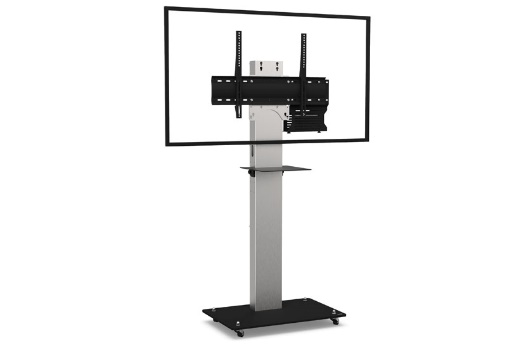 X-Press VC
Stilix VC
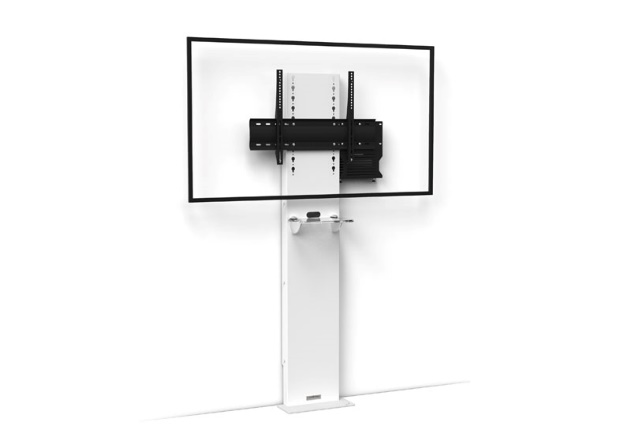 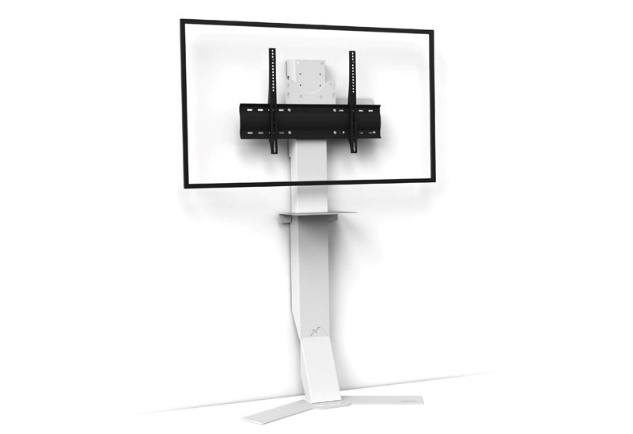 Xenon Wide
Xenon-S
Easyx
Boxer
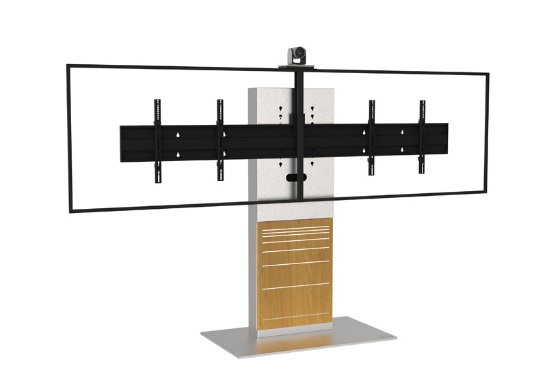 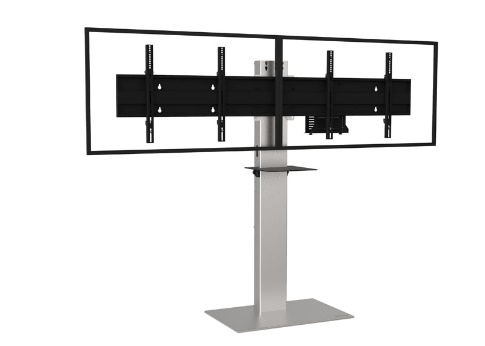 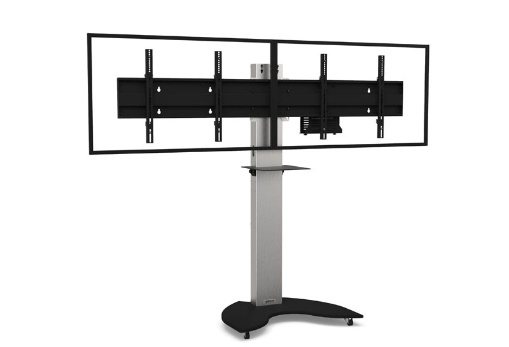 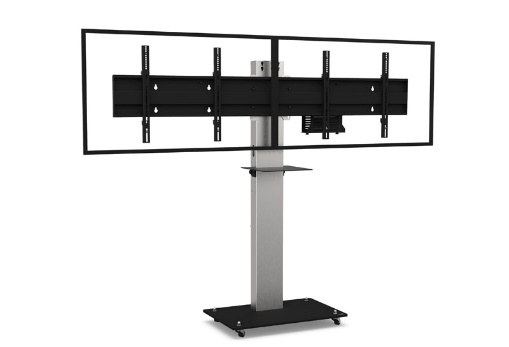 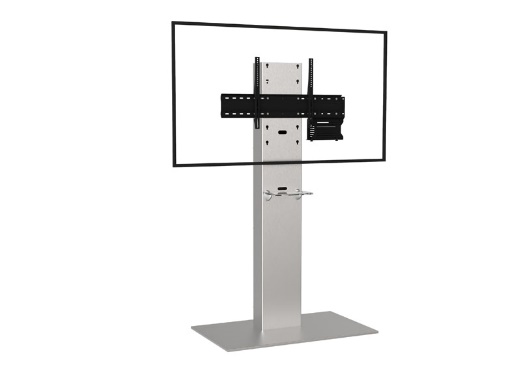 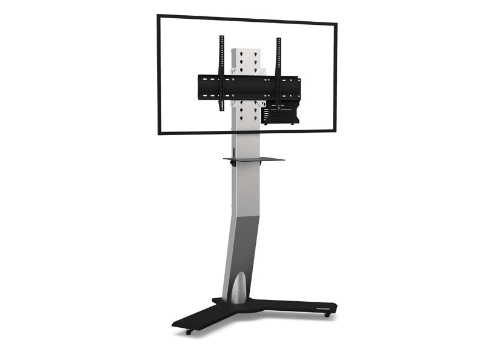 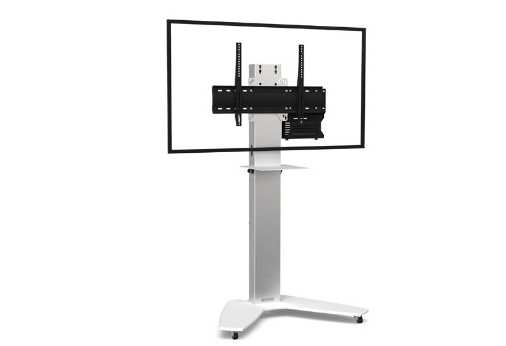 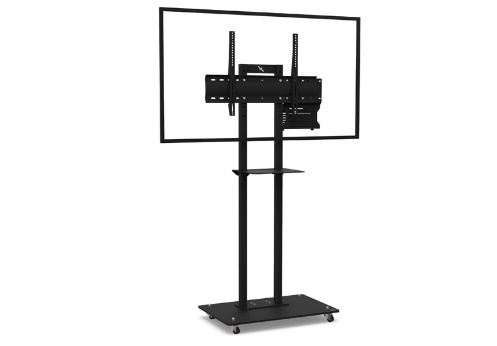 Video wall VC
Xeo
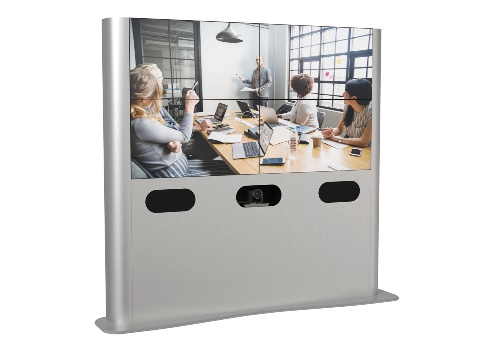 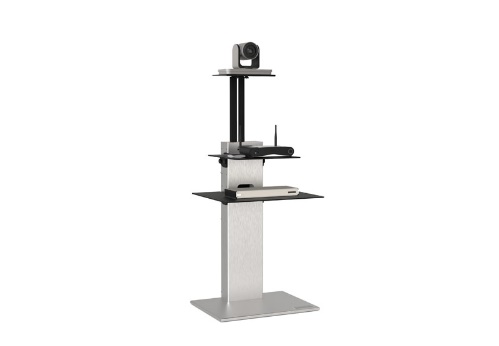 Xenon
Ekinox
Osyx
Obox
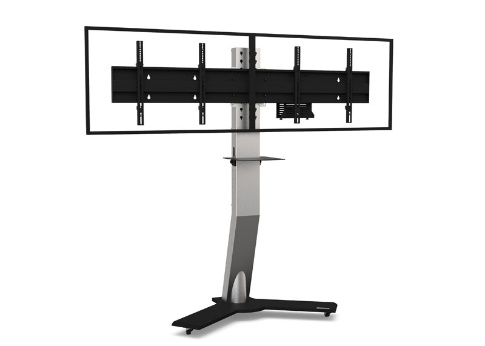 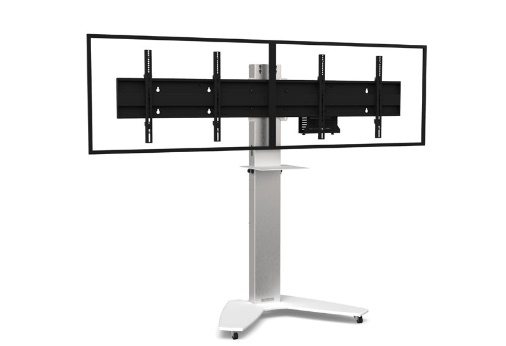 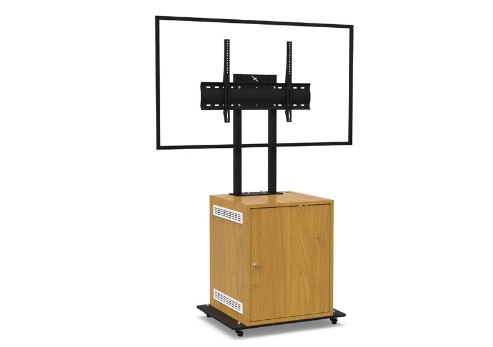 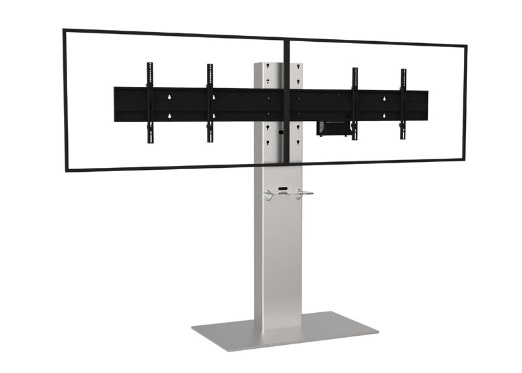 Аксессуары
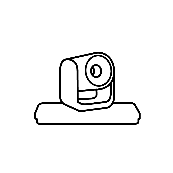 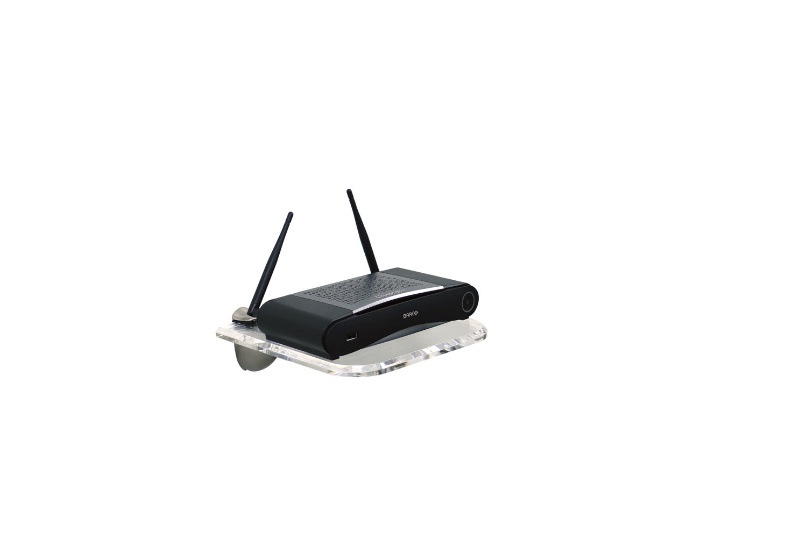 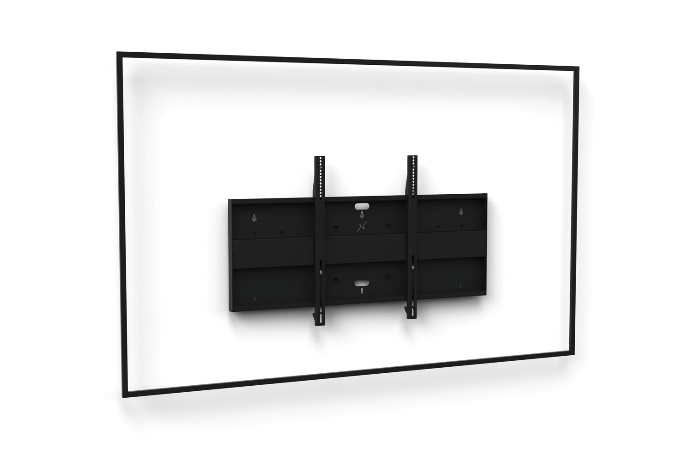 Настенное крепление для камер и оборудования
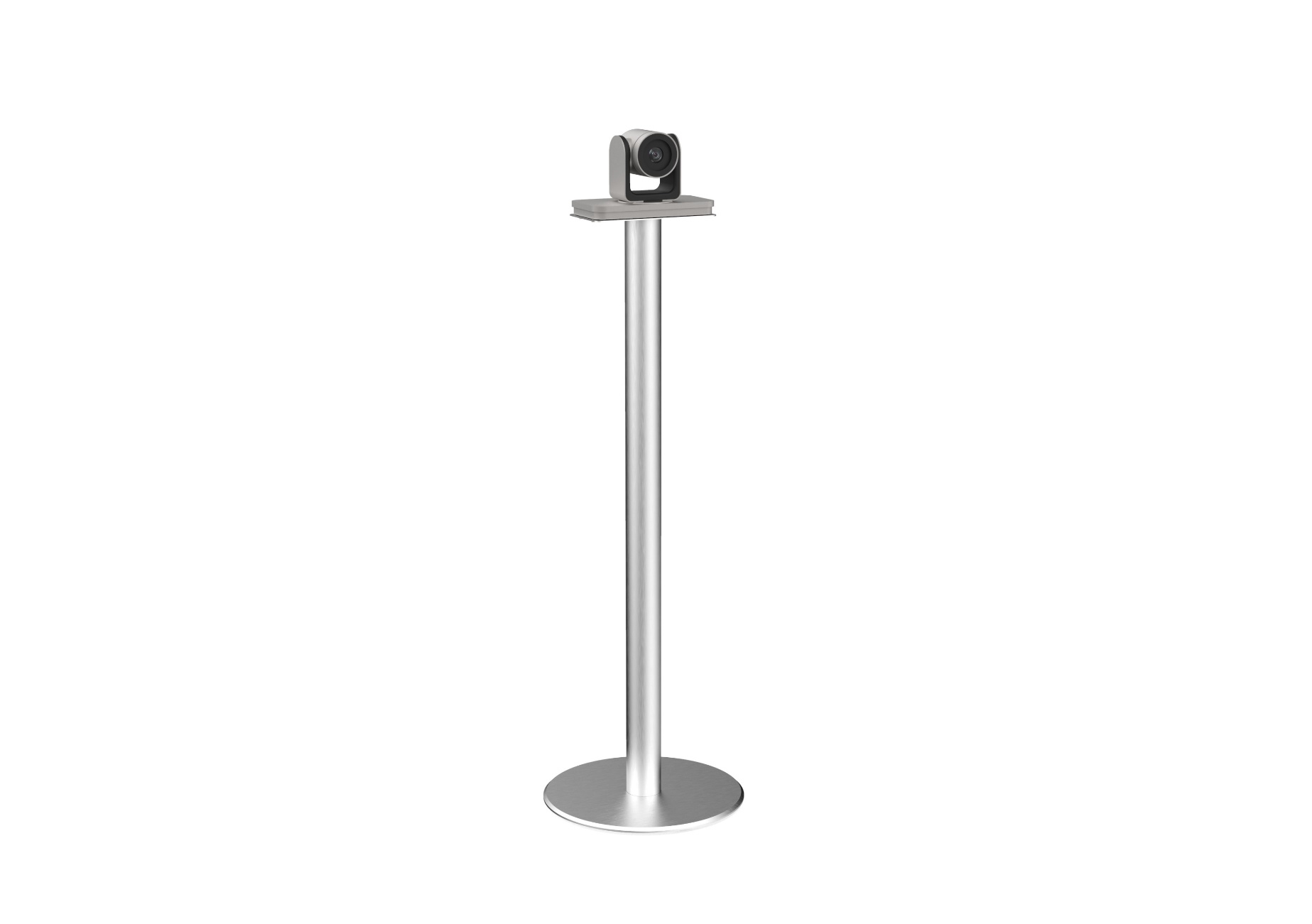 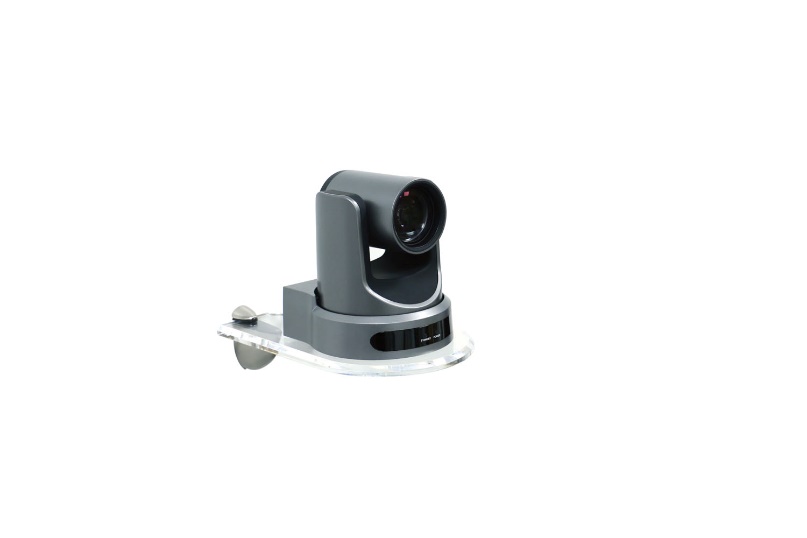 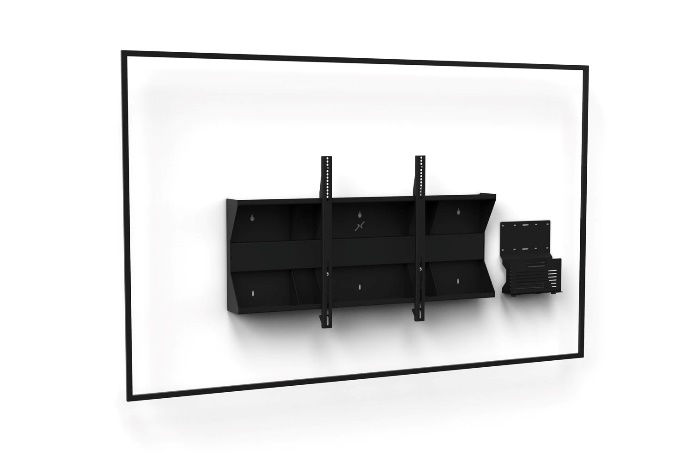 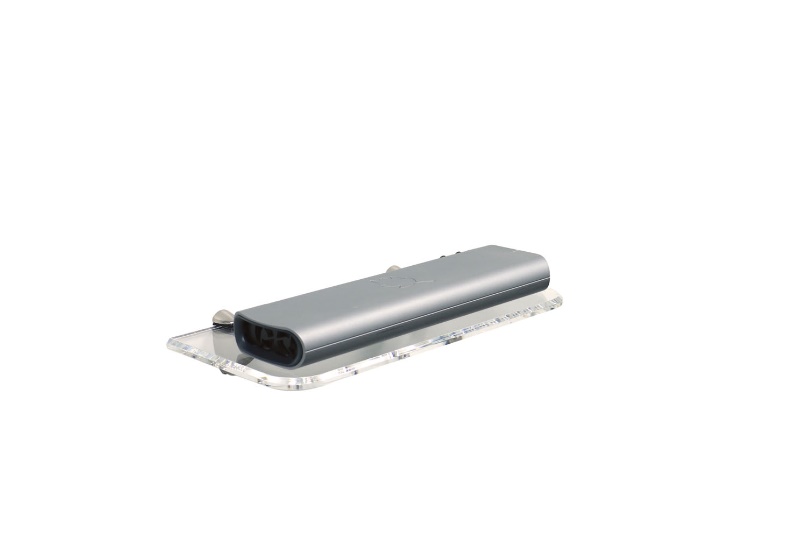 Кронштейны для массивных мониторов
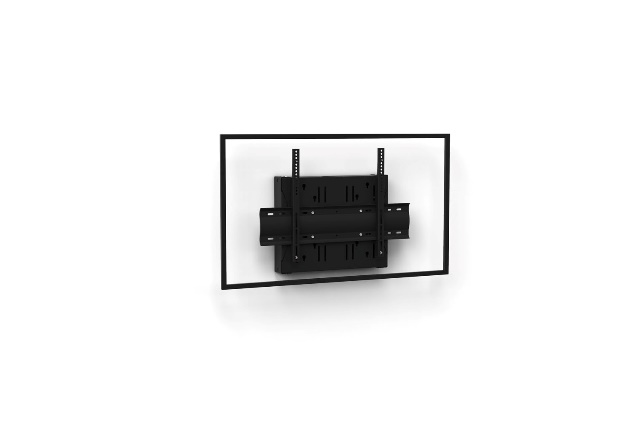 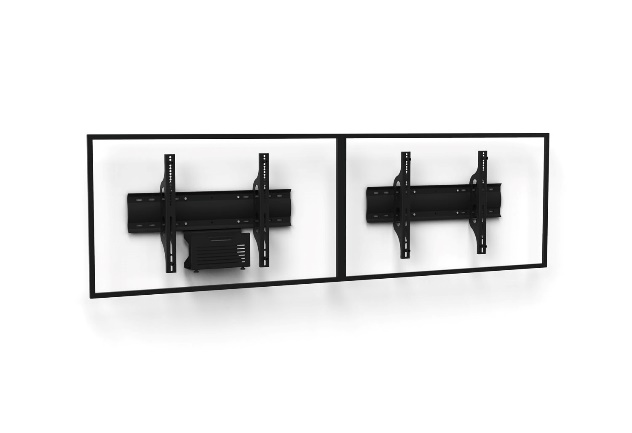 Стенд для камеры
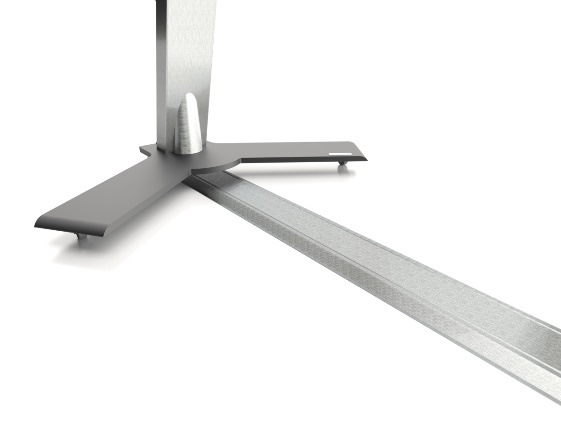 Настенные кронштейны для мониторов
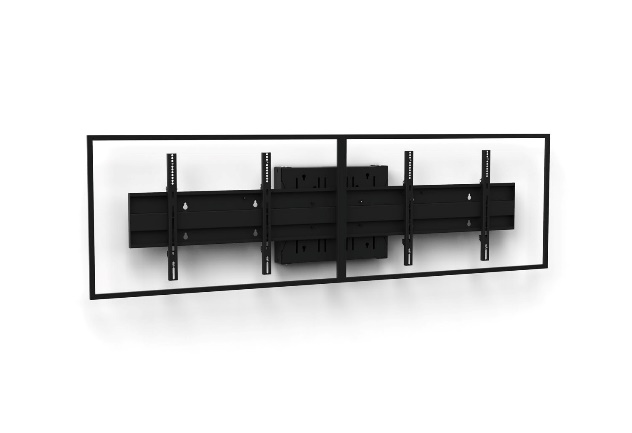 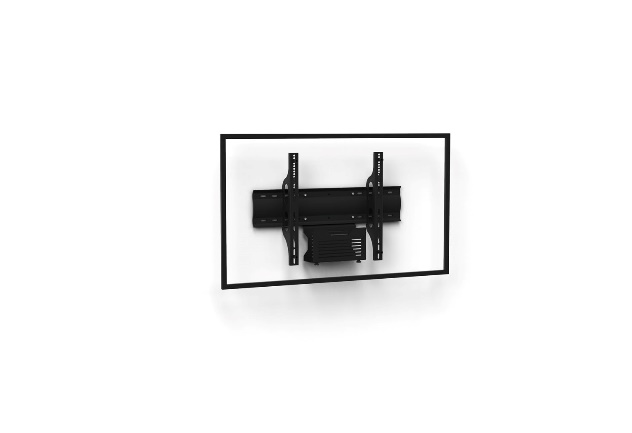 Защитные корпуса
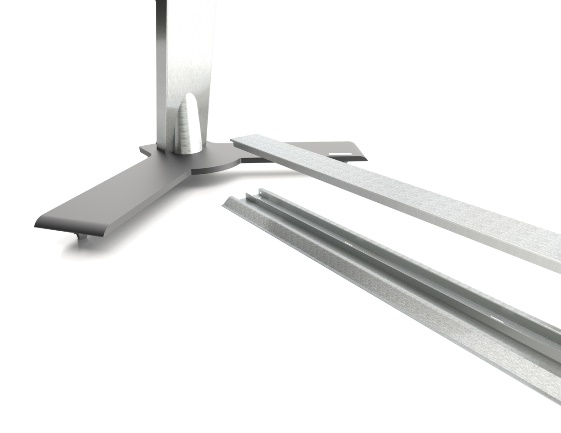 Напольные направляющие
Кронштейны для мониторов  1/2
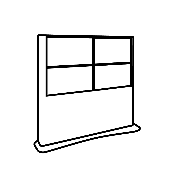 Ekinox-XS
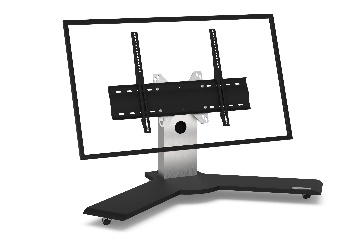 Xenon Touch
Xenon Touch Lift
Xenon Lift
Xenon-S Lift
Stilix
X-Press
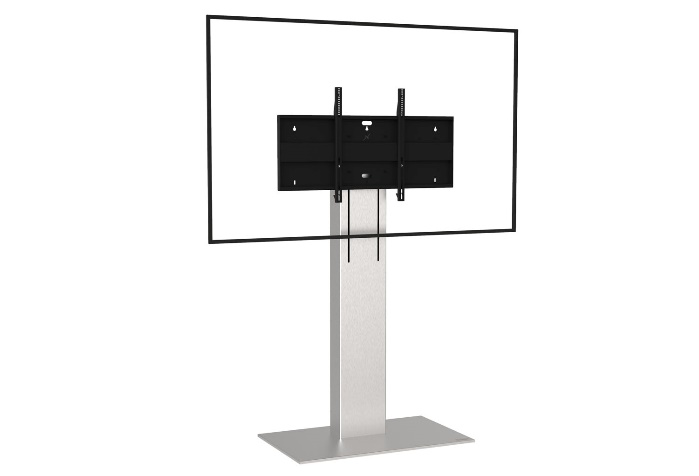 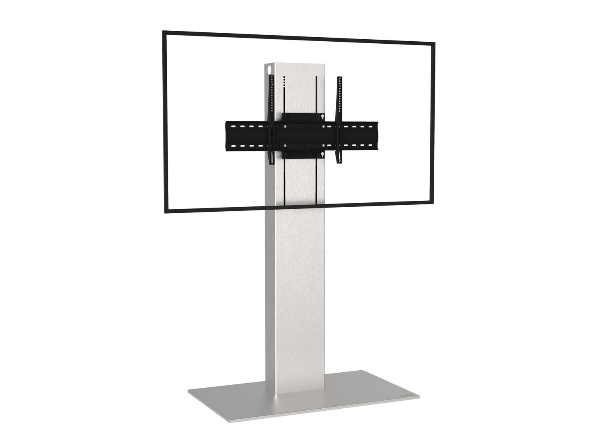 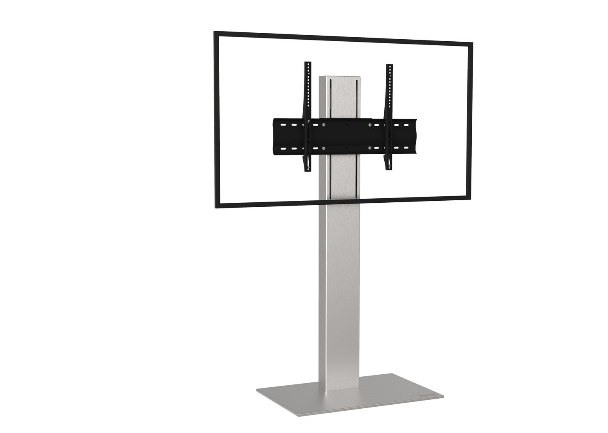 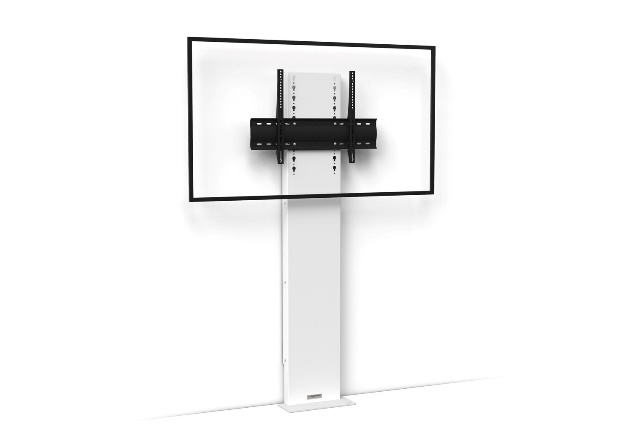 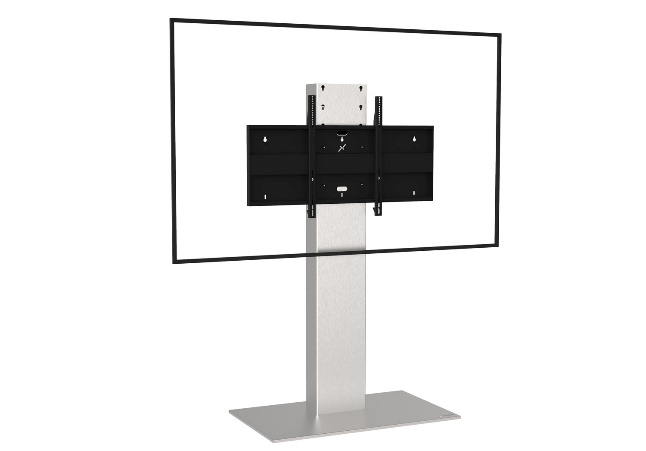 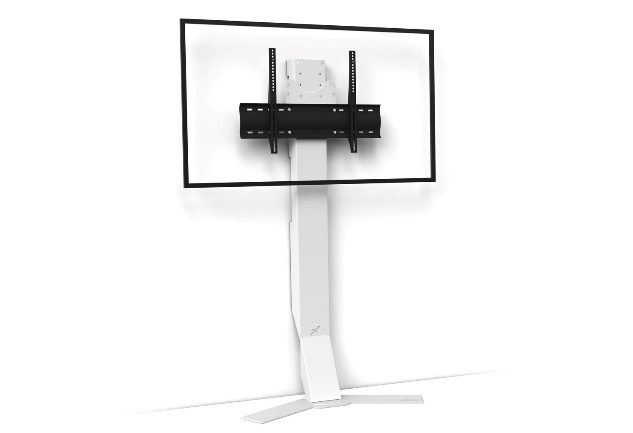 Boxer-XS
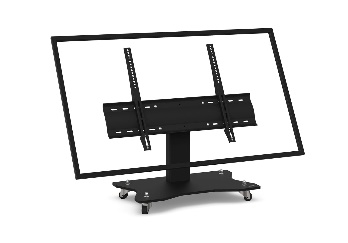 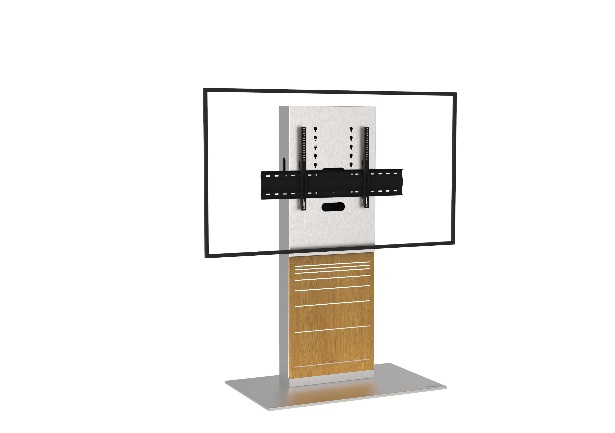 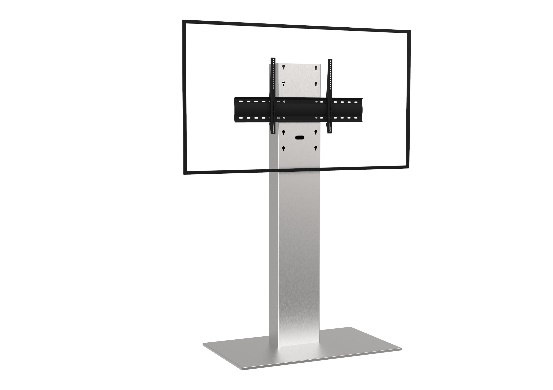 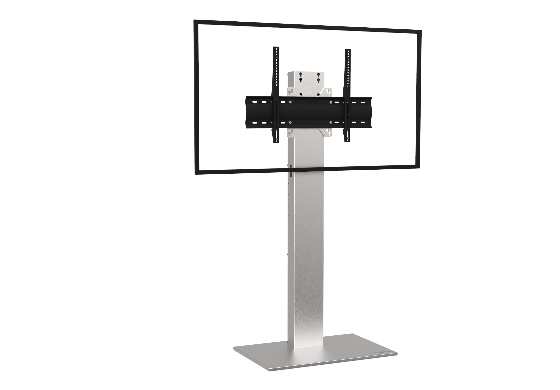 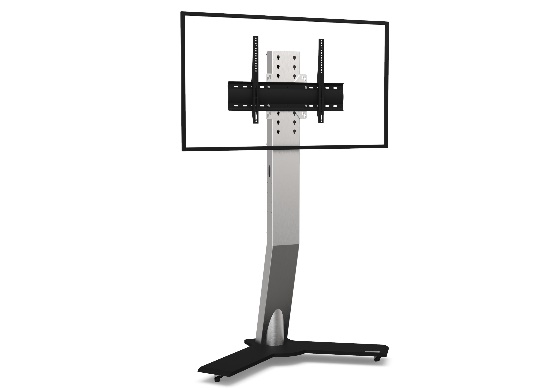 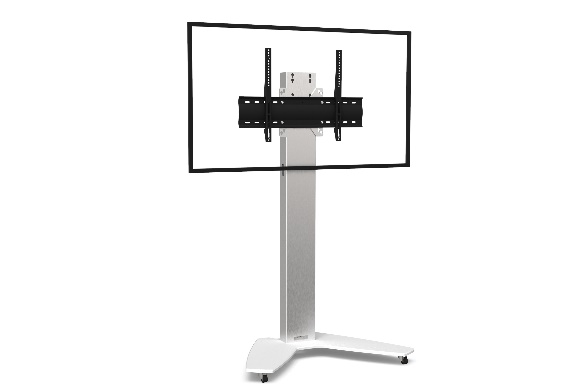 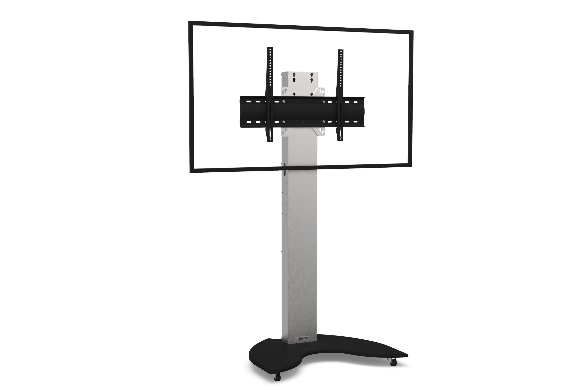 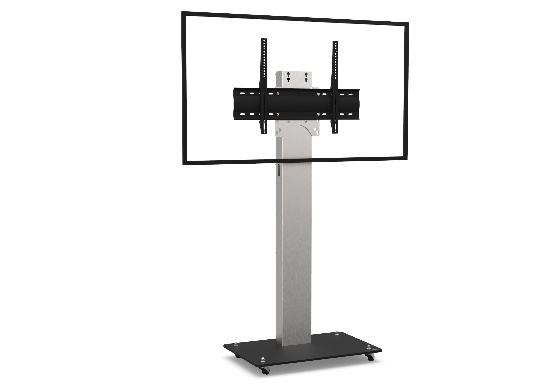 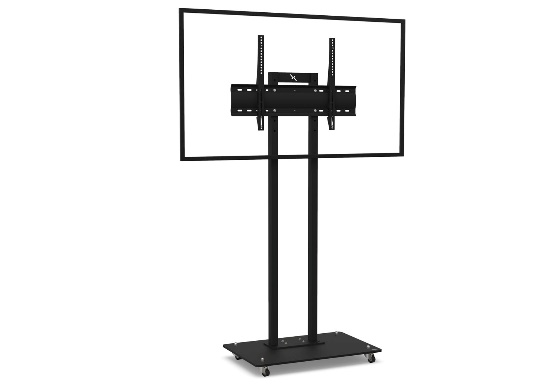 Xenon Wide
Xenon
Xenon-S
Ekinox
Osyx
Easyx
Boxer
Obox
Кронштейны для мониторов  2/2
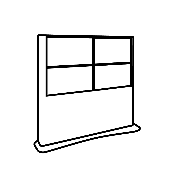 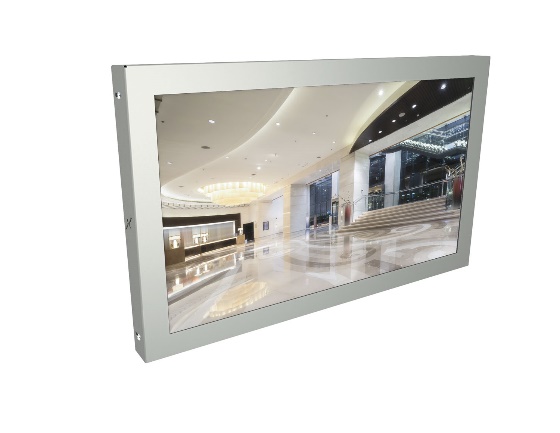 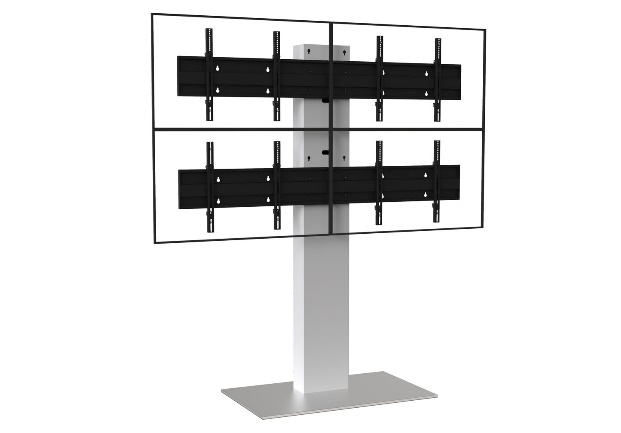 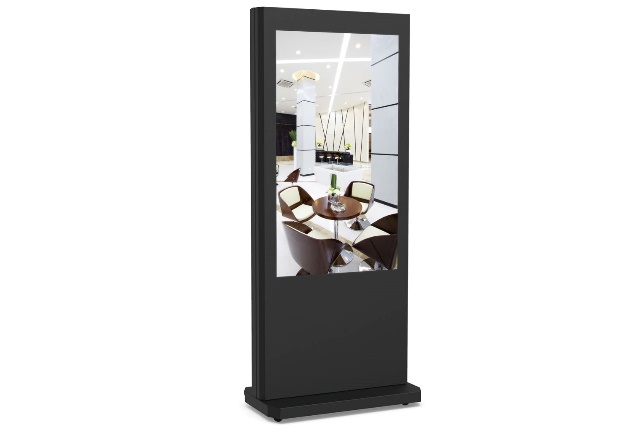 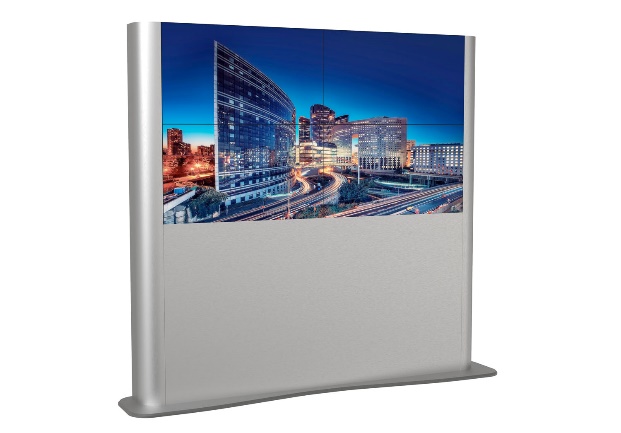 Xylo Indoor
Кожуха для внутренней эксплуатации
Крепления для видеостен
Xenon X4
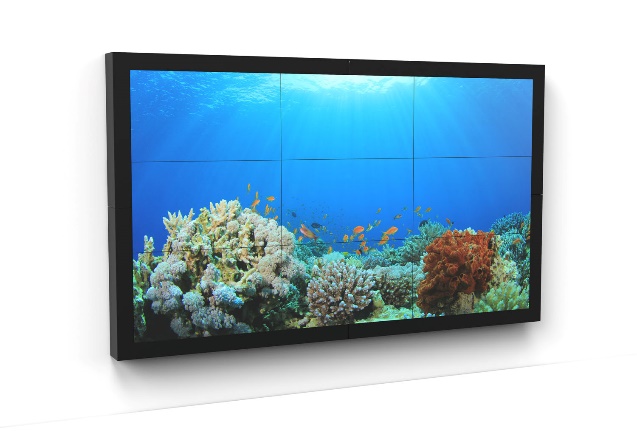 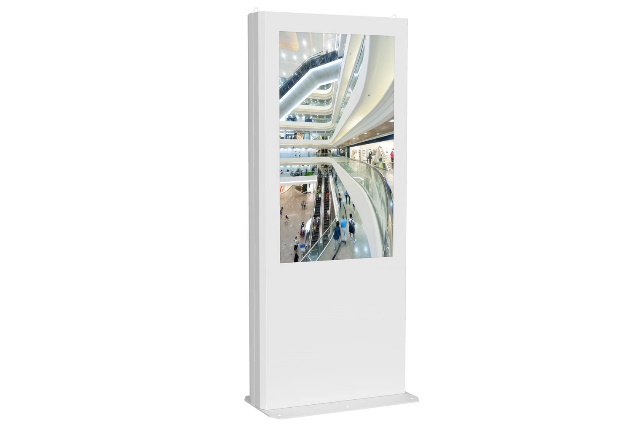 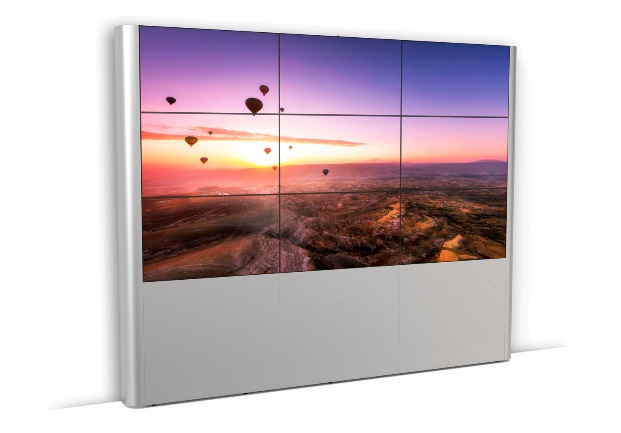 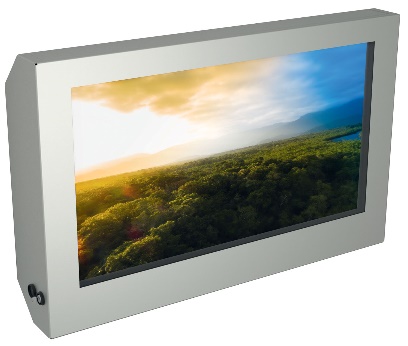 Xylo Outdoor
Кожуха для наружной эксплуатации
Защитные корпуса для видеостен
Шарнирные крепления для видеостен
Сенсорные панели
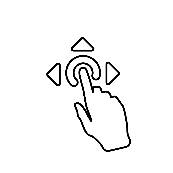 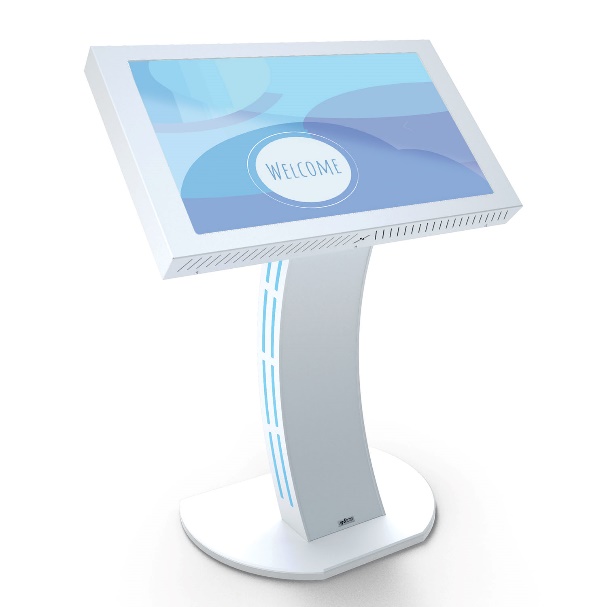 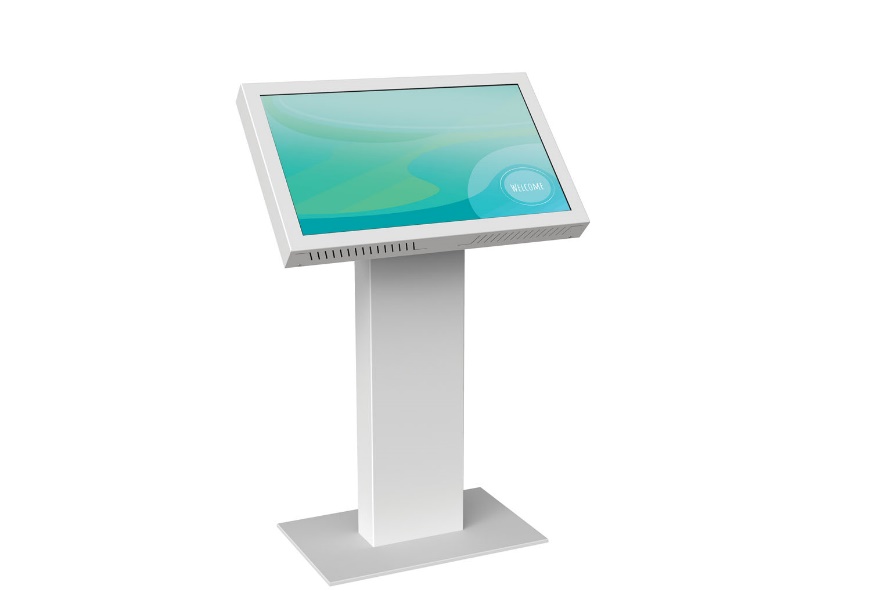 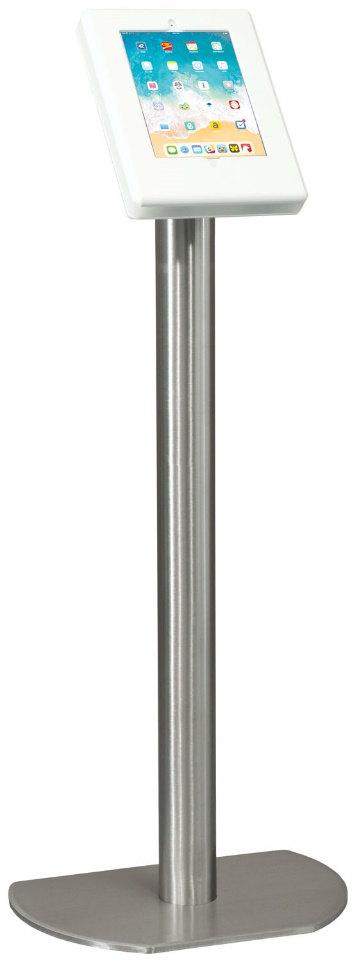 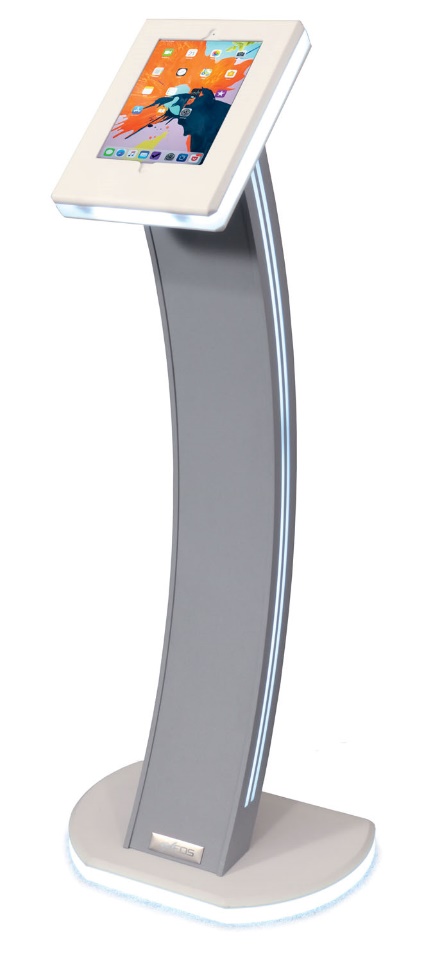 Exia
Xoos
Exia XL
Xenyx
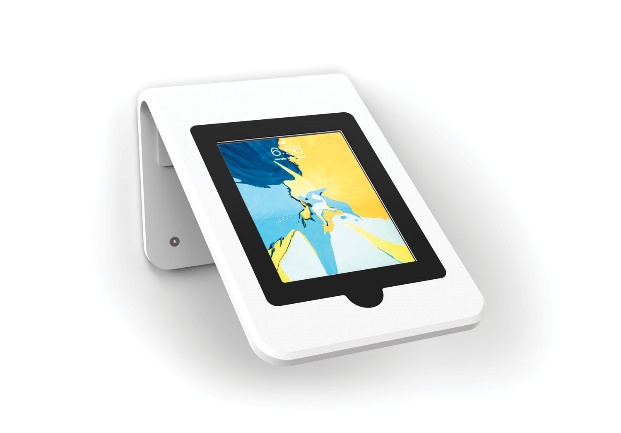 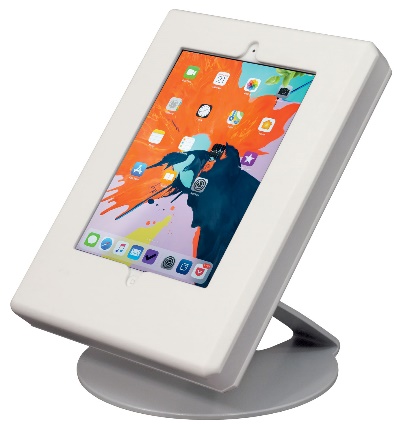 I-Plex
Xoos-XS
Кафедры
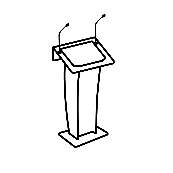 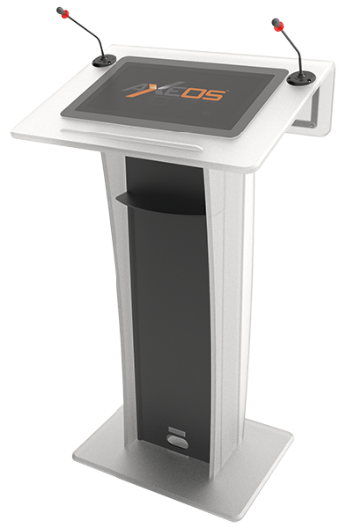 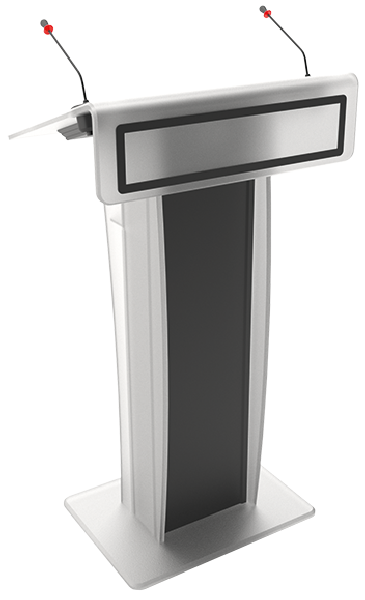 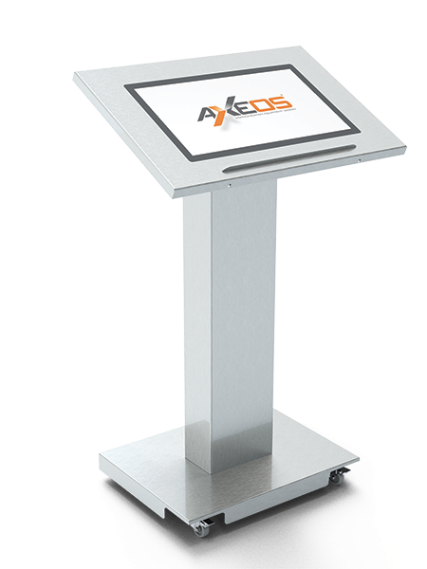 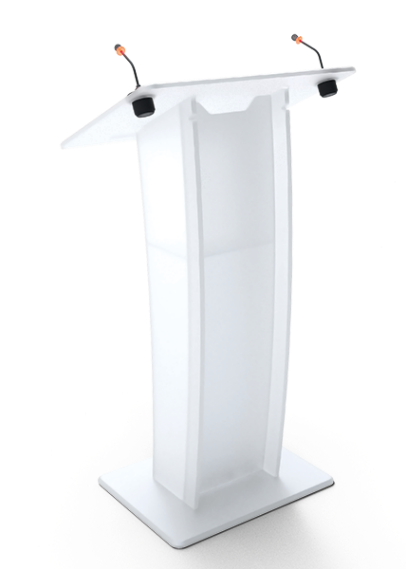 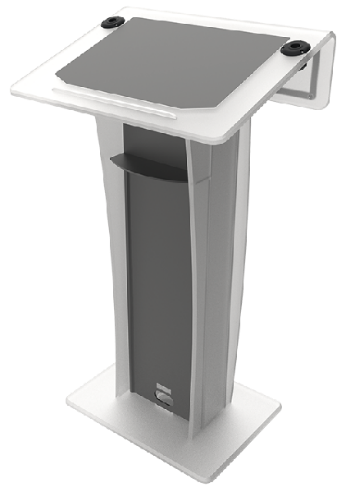 Neonyx
Neonyx Touch
Lunyx
Onyx
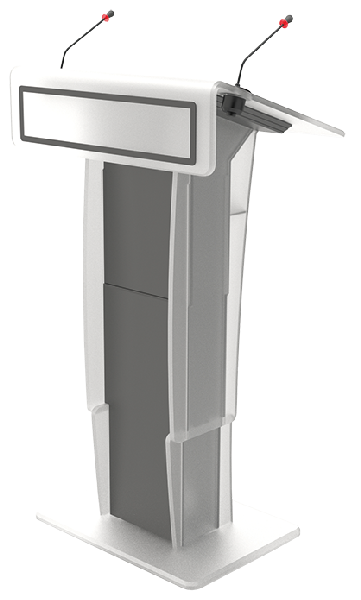 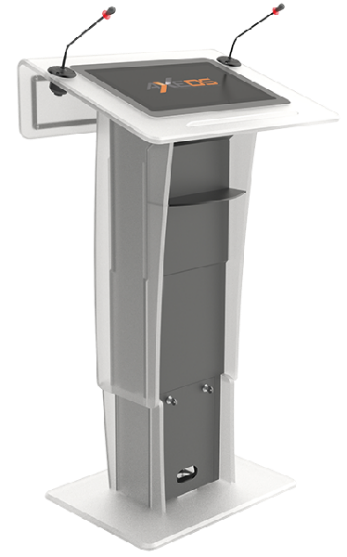 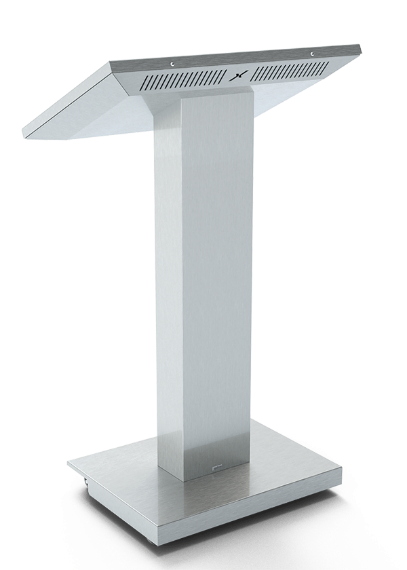 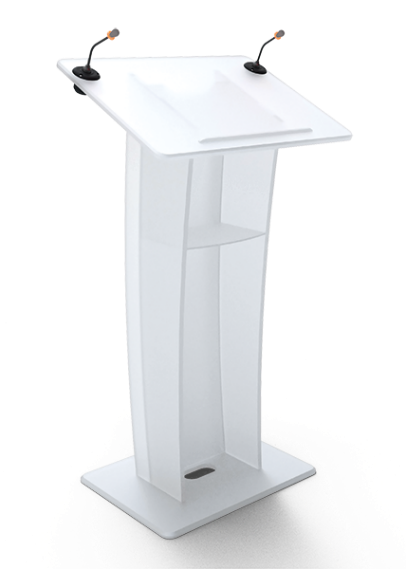 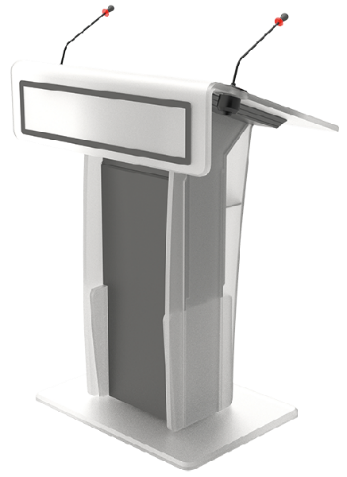 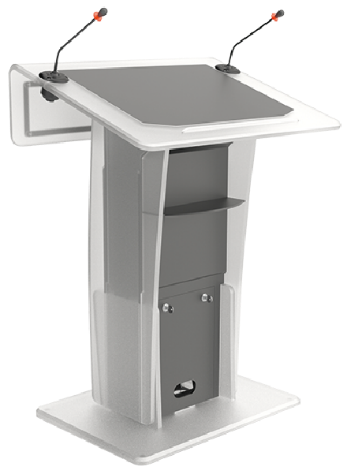 Neonyx Touch Lift
Neonyx Lift
Индивидуальные проекты
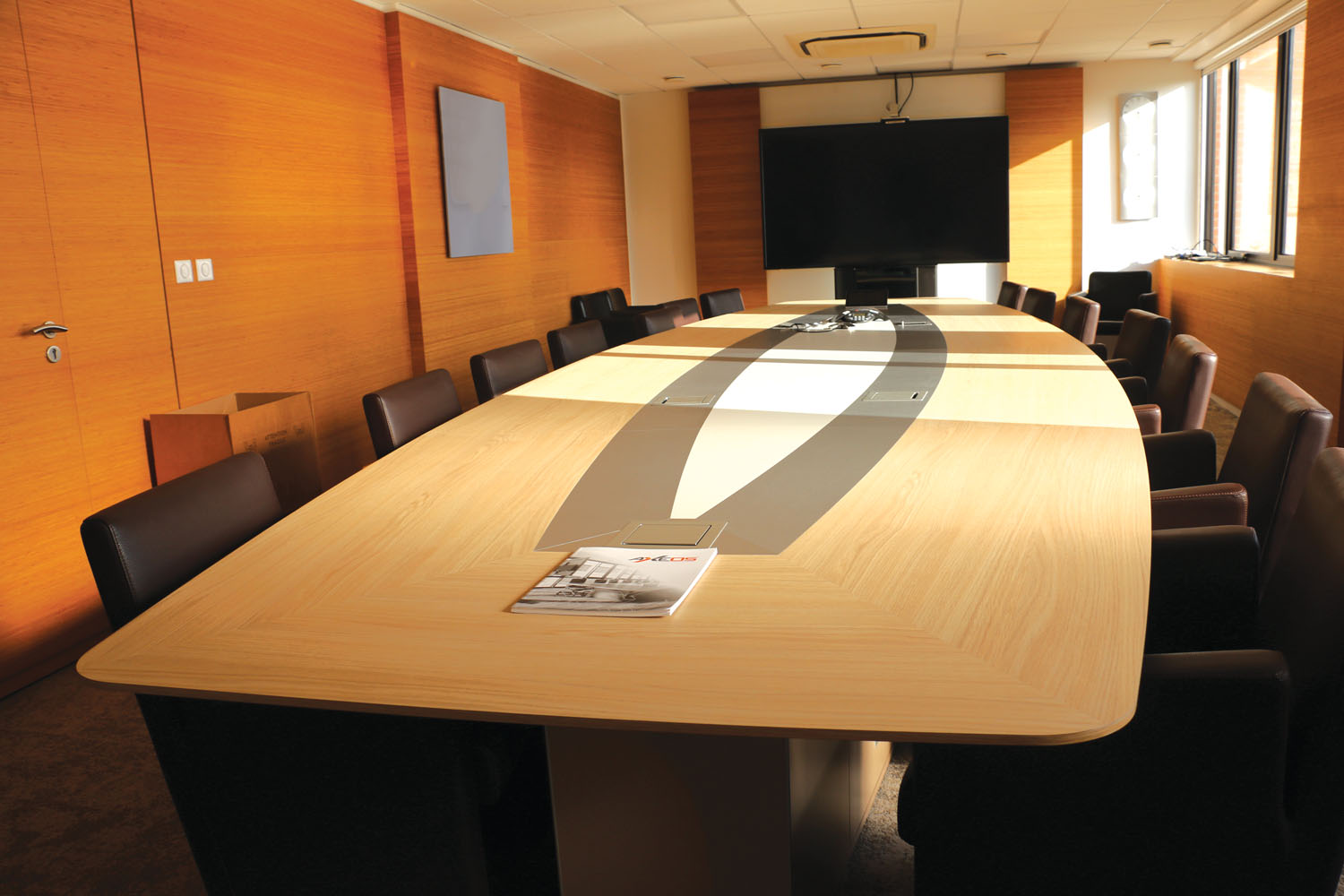 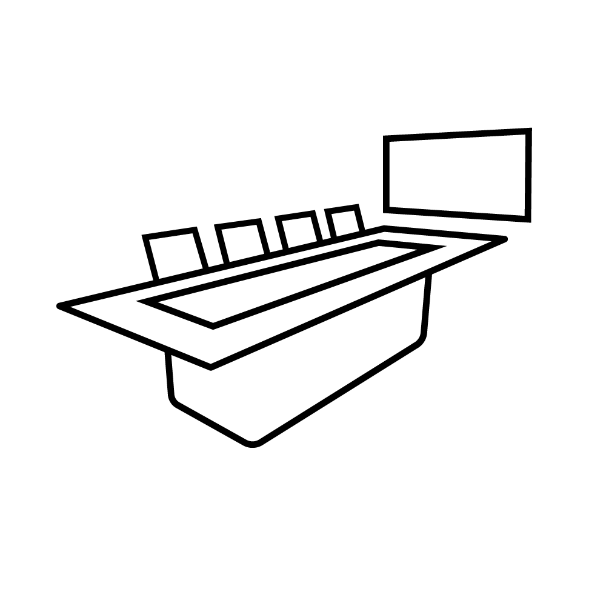 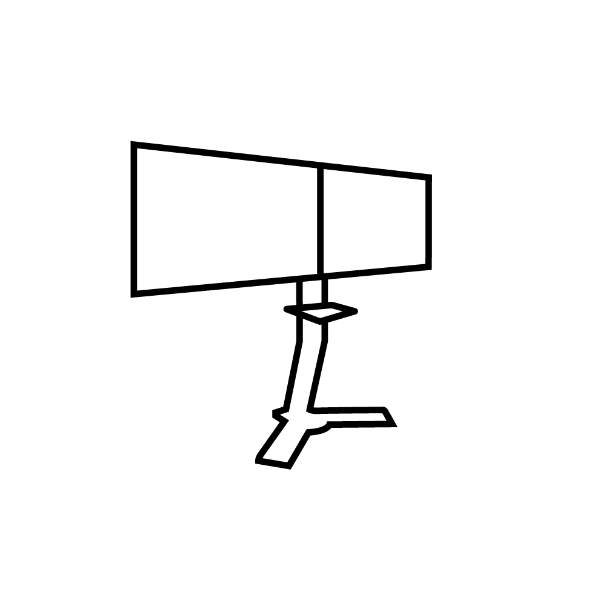 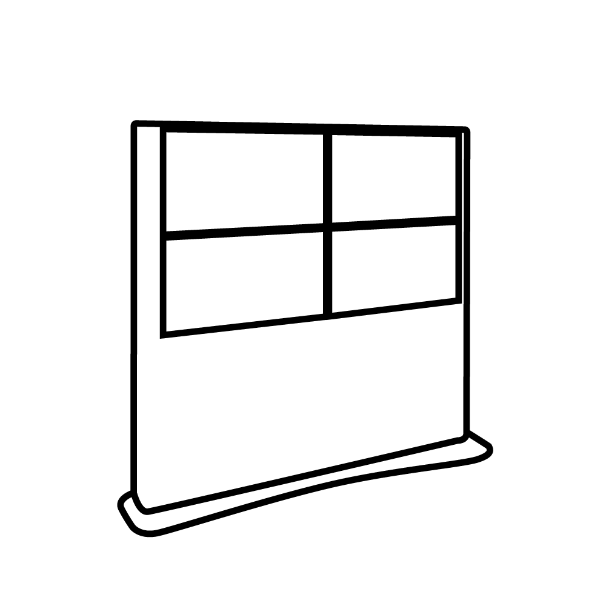 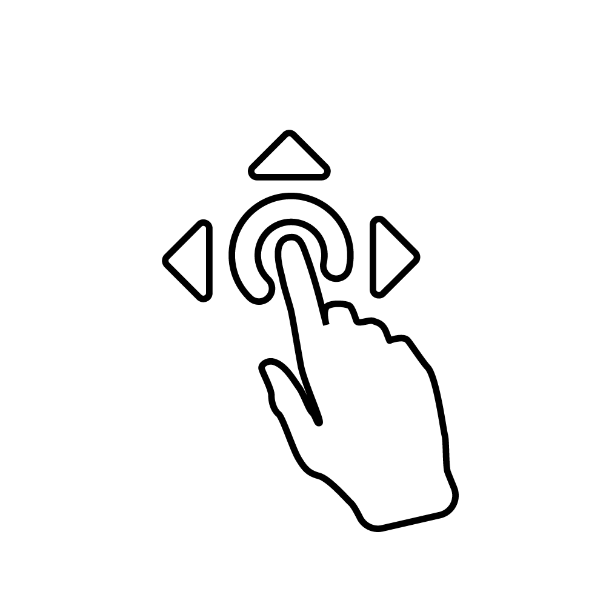 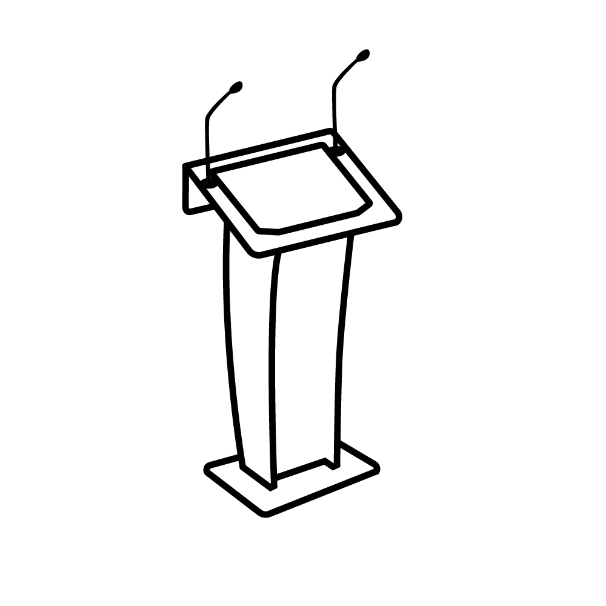 Видеостены
Кафедры
Сенсорные панели
Кронштейны для мониторов и ВКС
Переговорные и конгресс-залы
Индивидуальные проекты
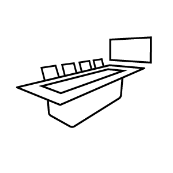 CONNECTED CONFERENCE SPACE
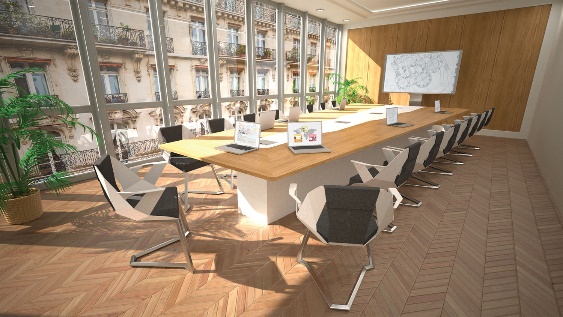 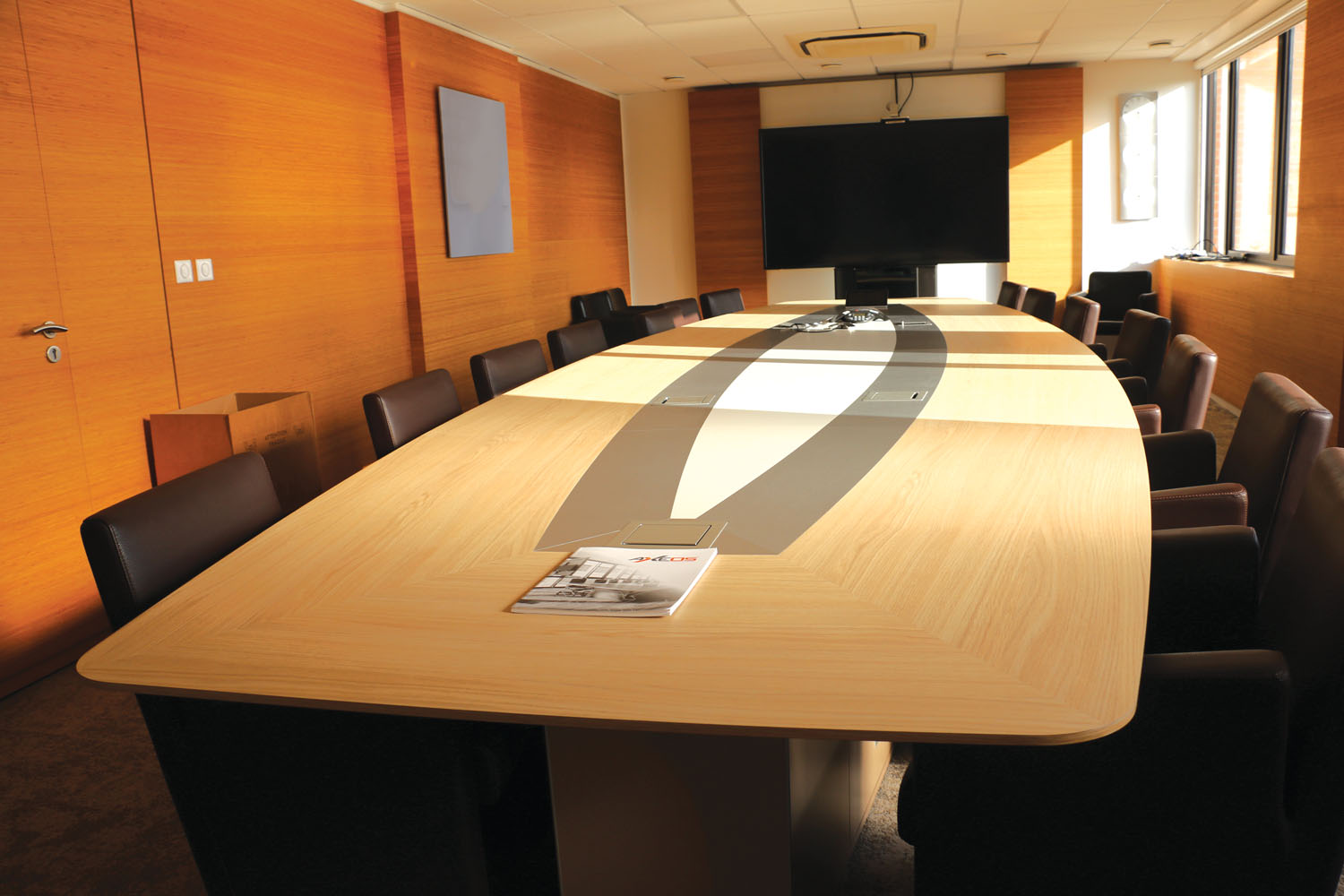 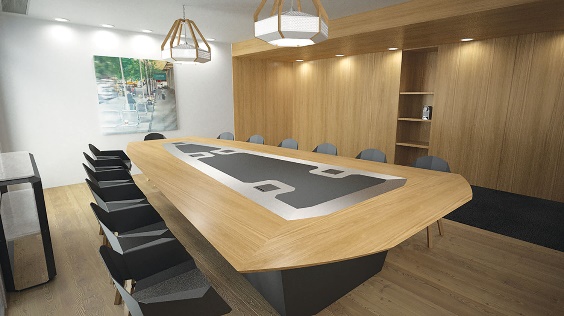 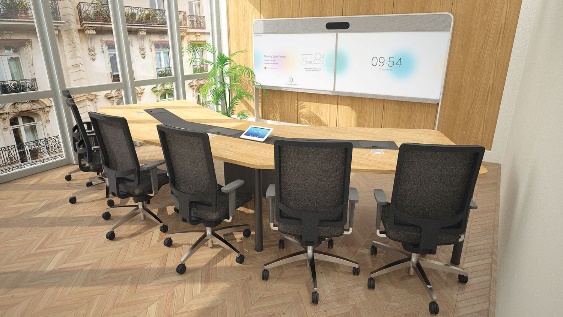 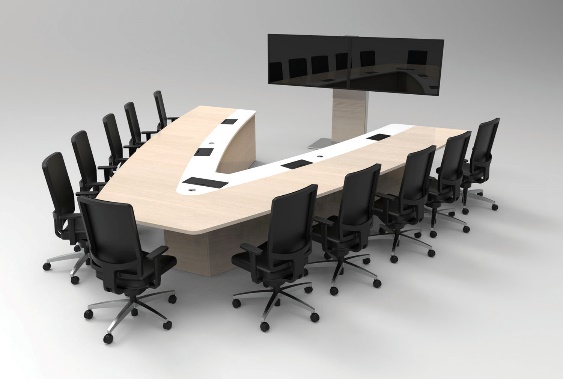 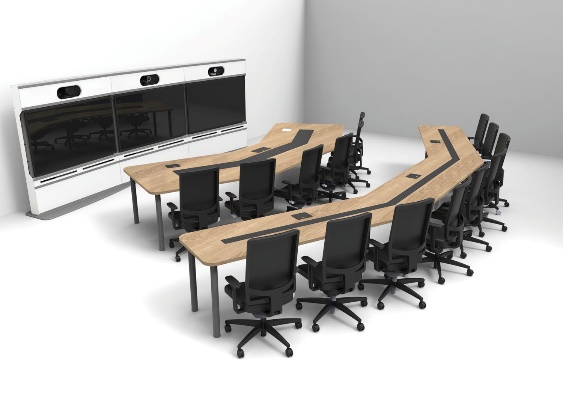 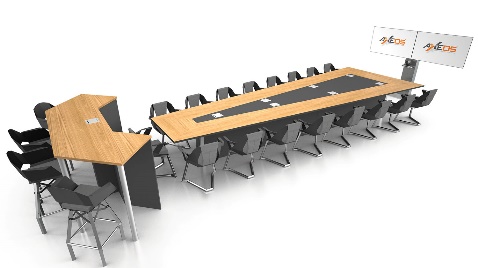 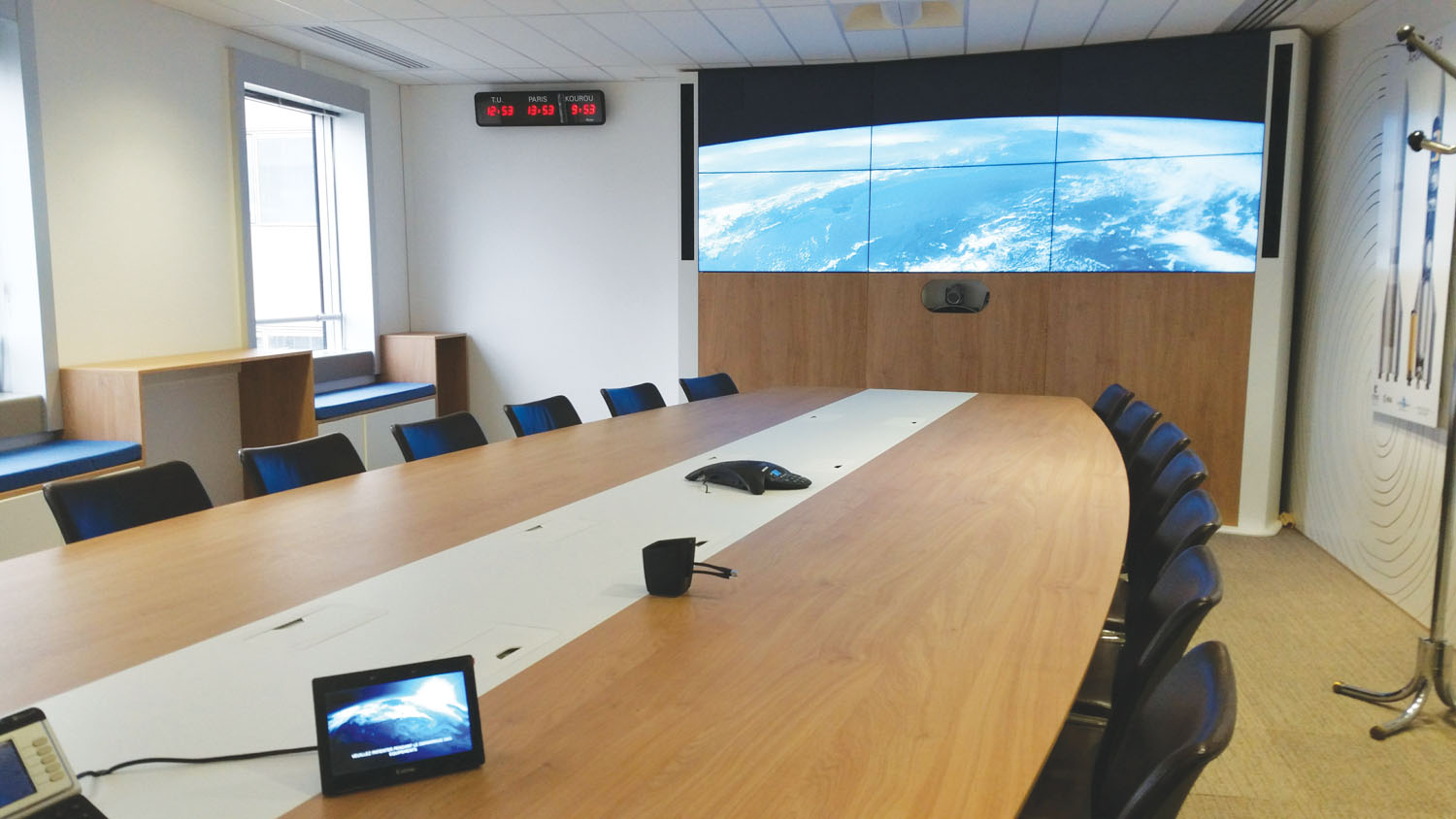 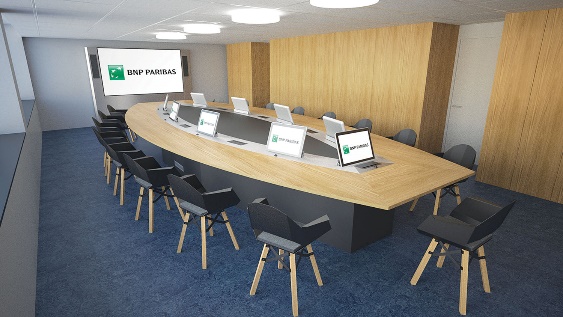 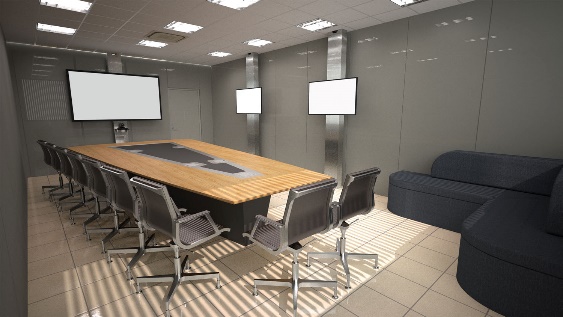 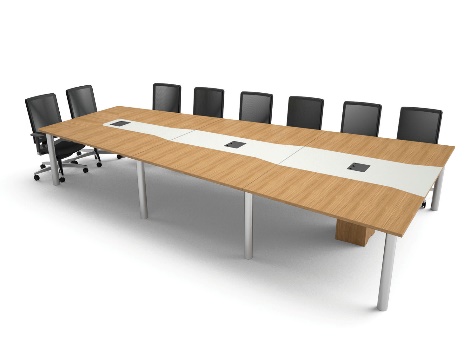 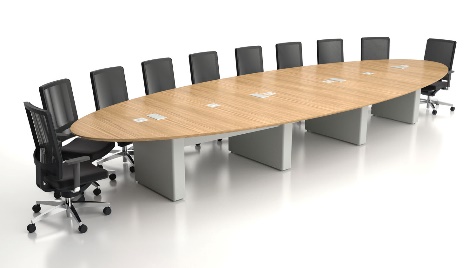 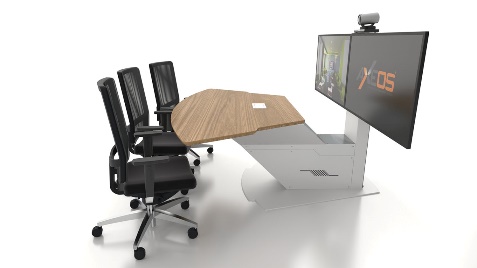 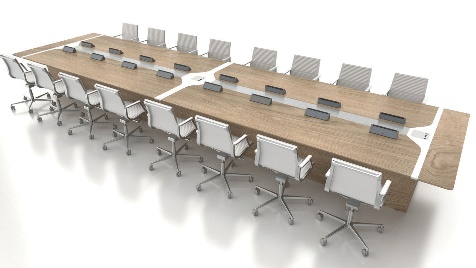 Индивидуальные проекты
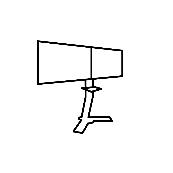 VIDEOCONFERENCING
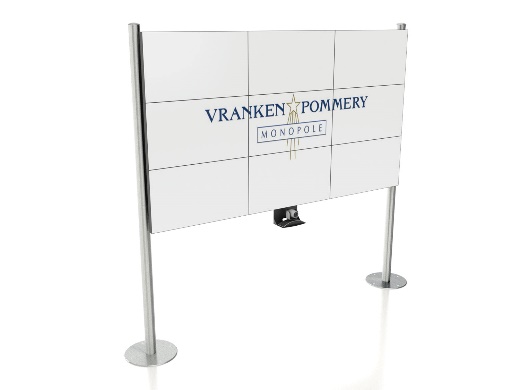 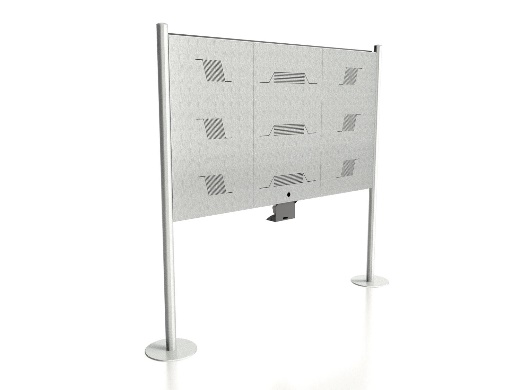 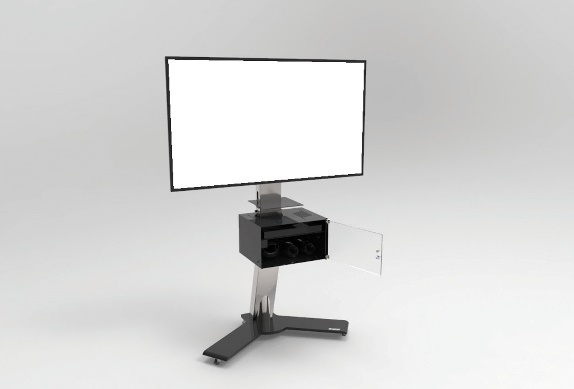 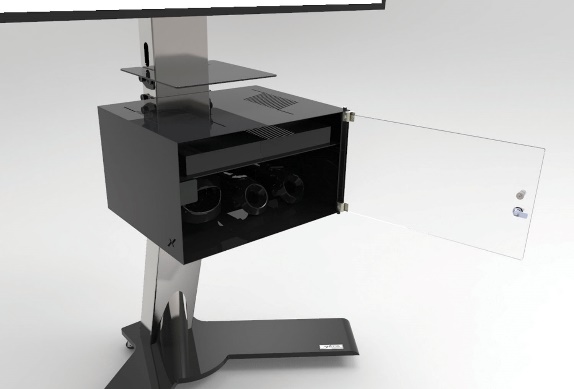 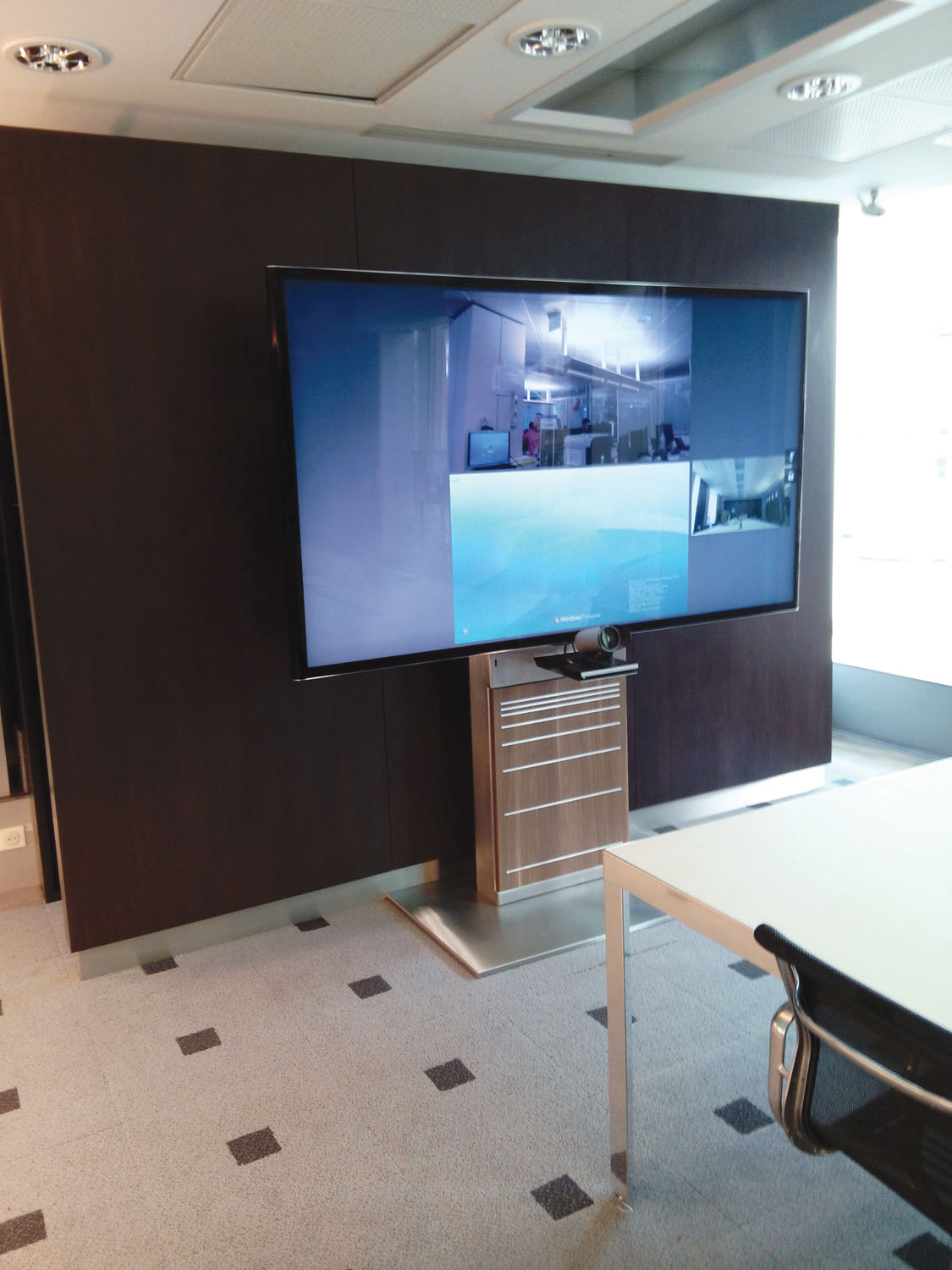 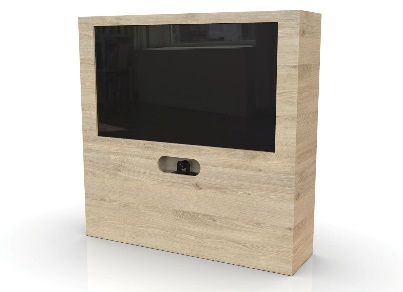 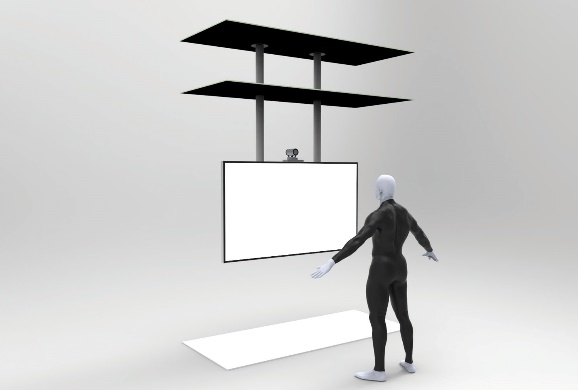 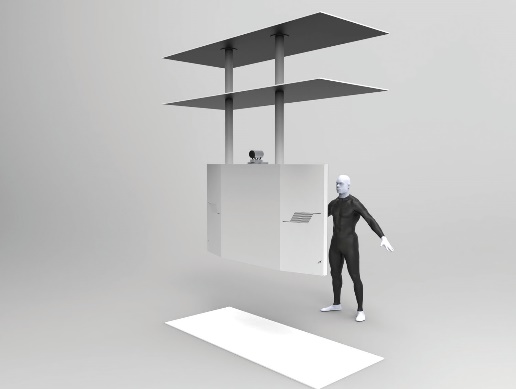 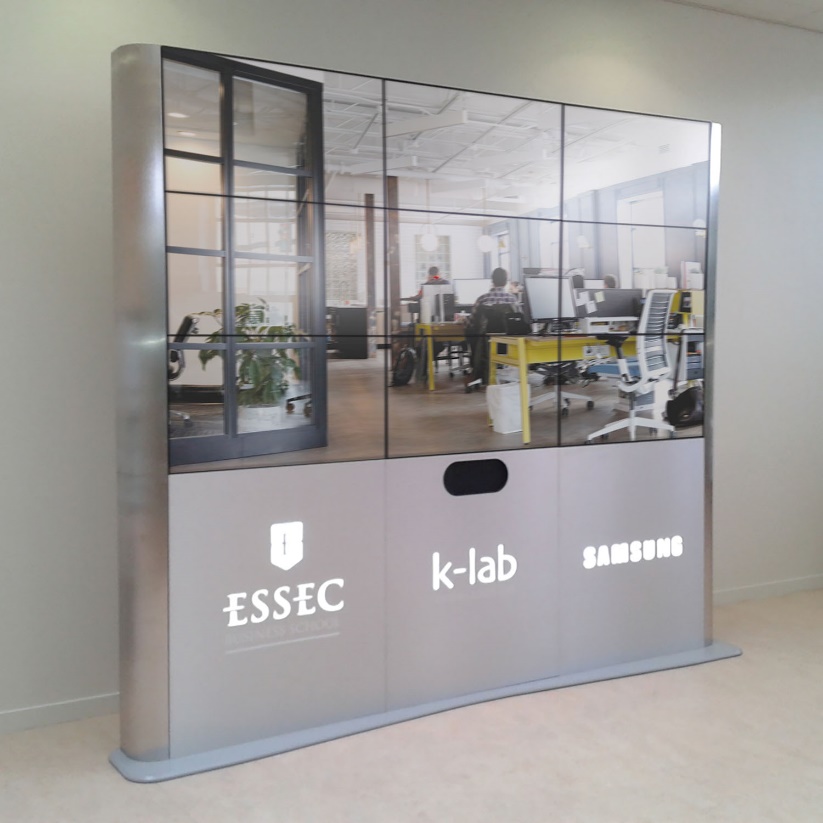 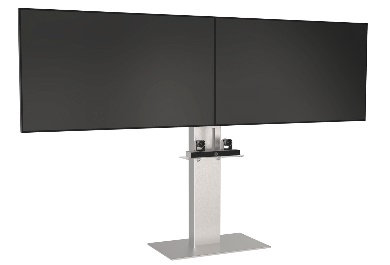 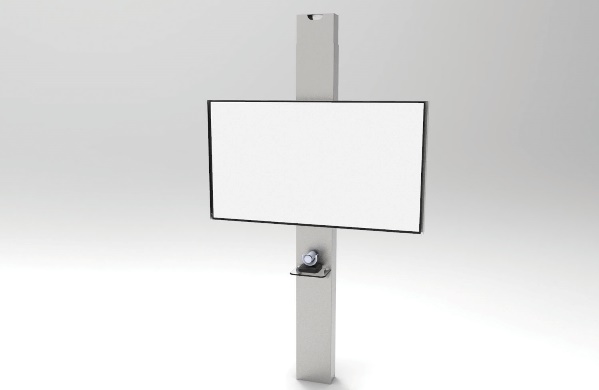 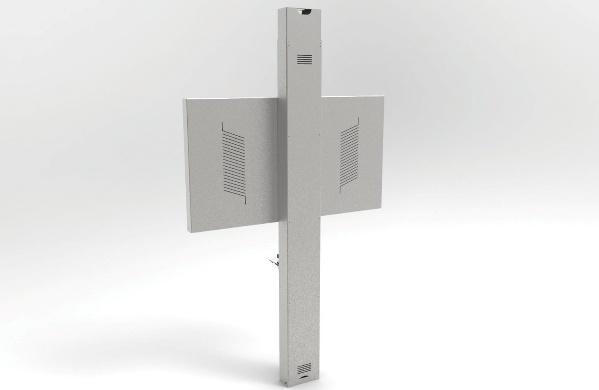 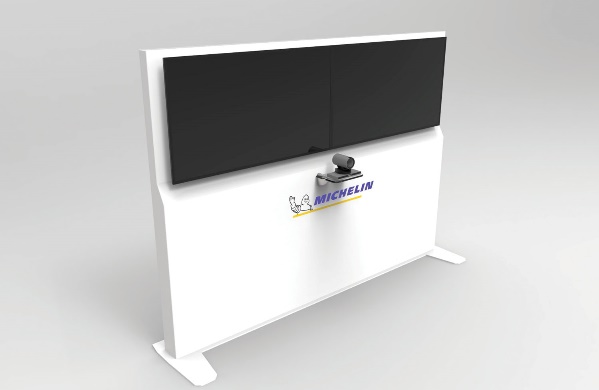 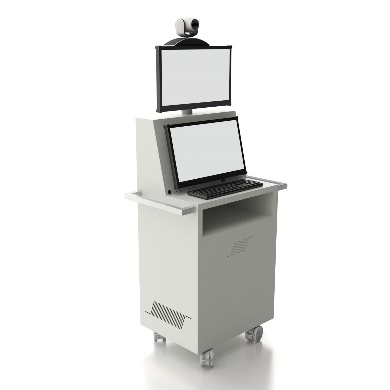 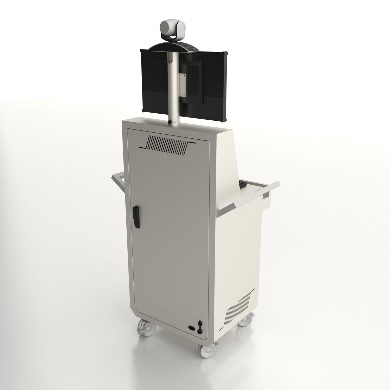 Индивидуальные проекты
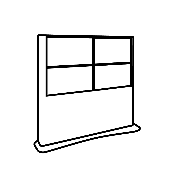 DIGITAL SIGNAGE
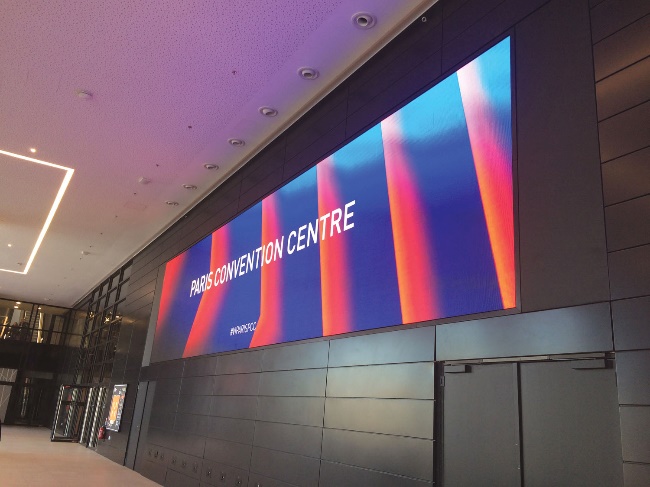 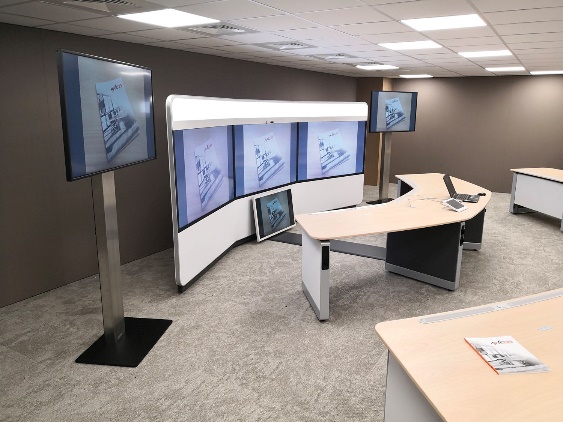 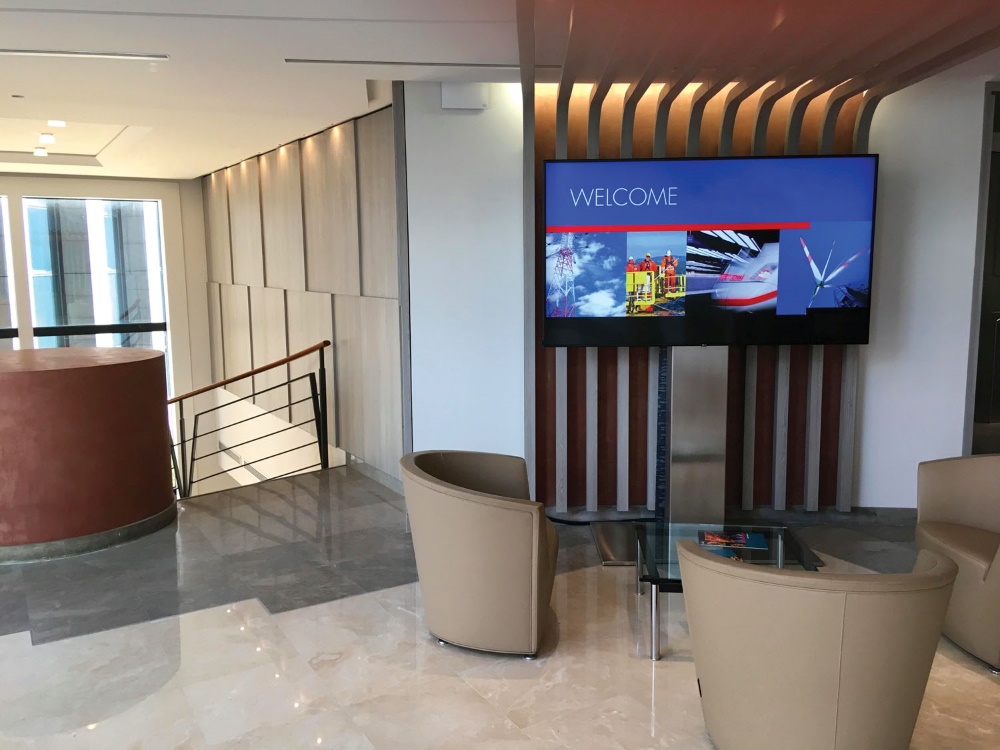 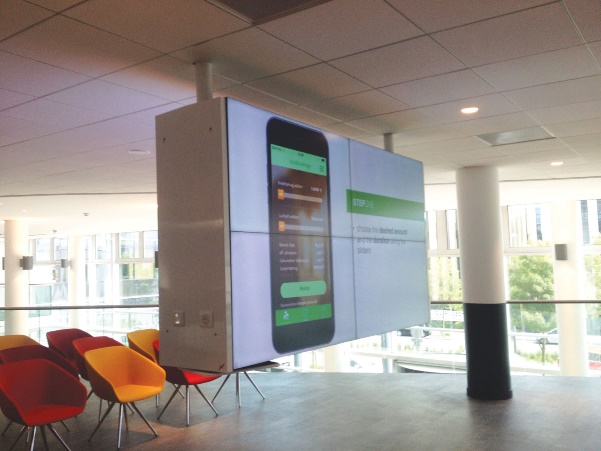 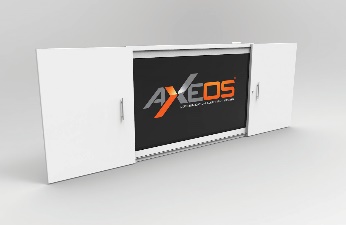 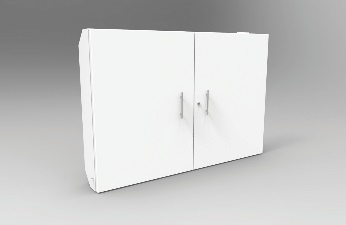 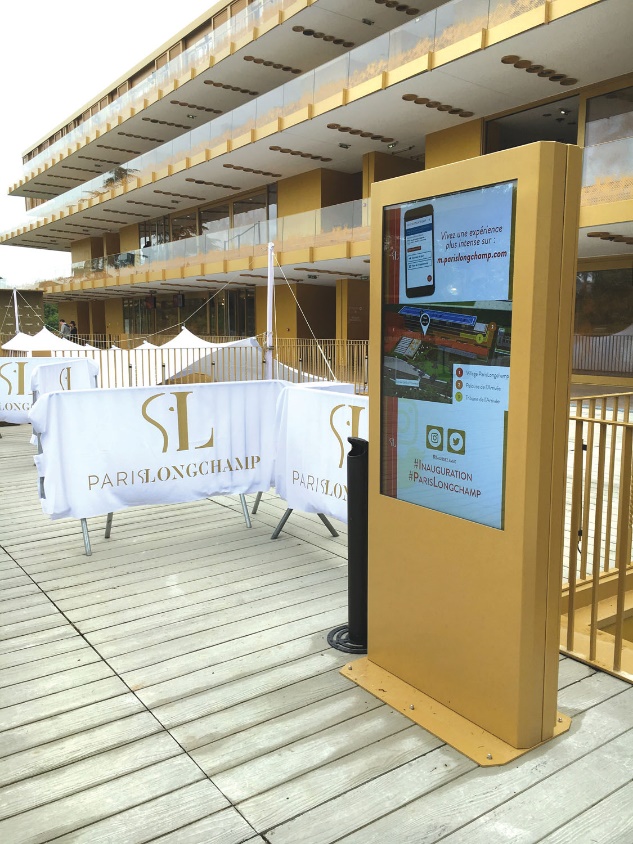 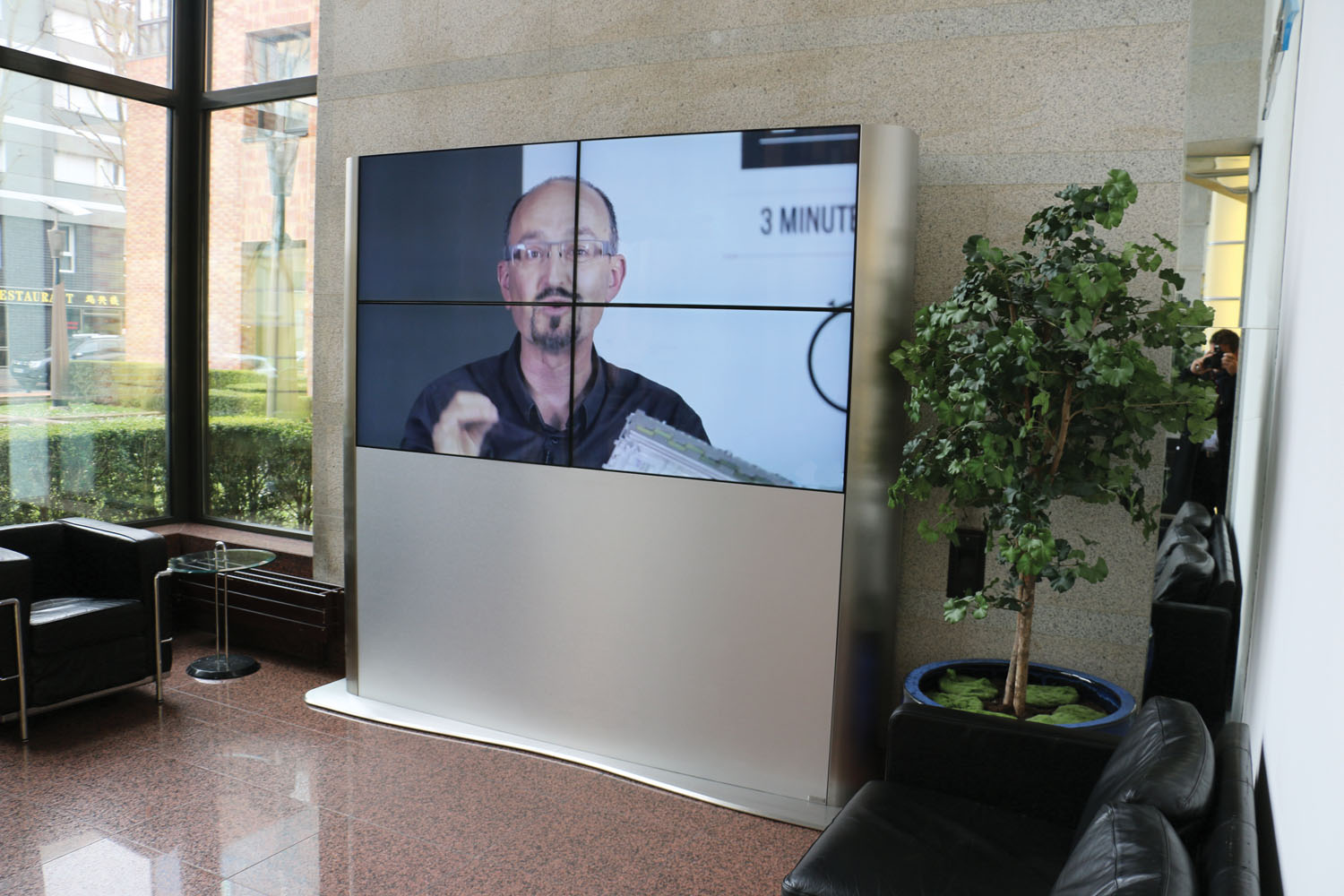 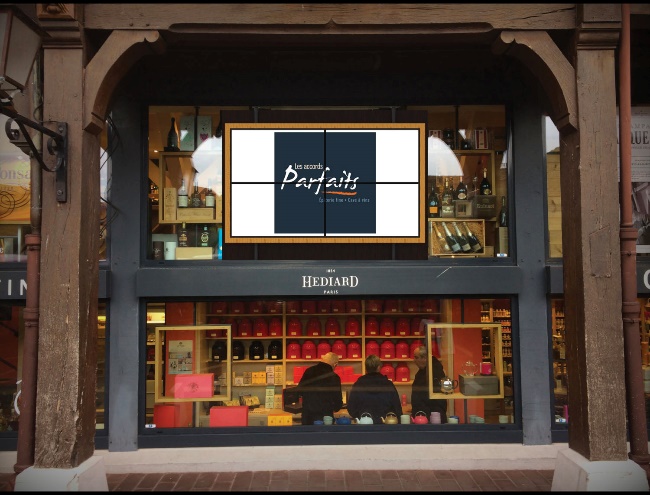 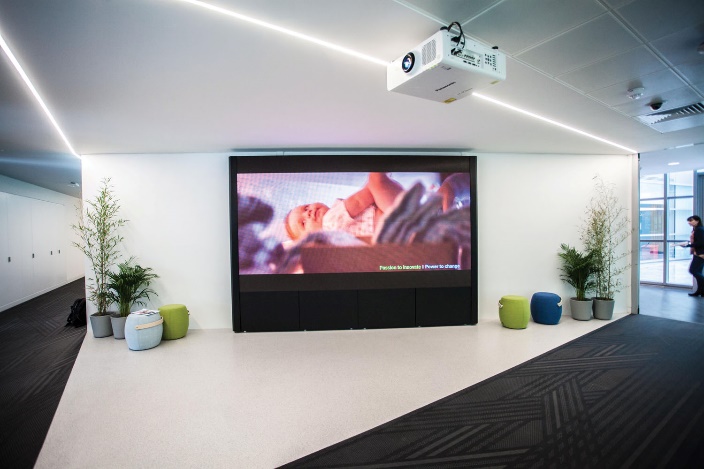 Индивидуальные проекты
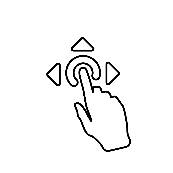 Touch SOLUTIONS
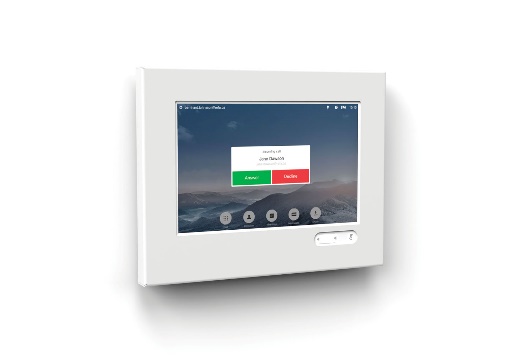 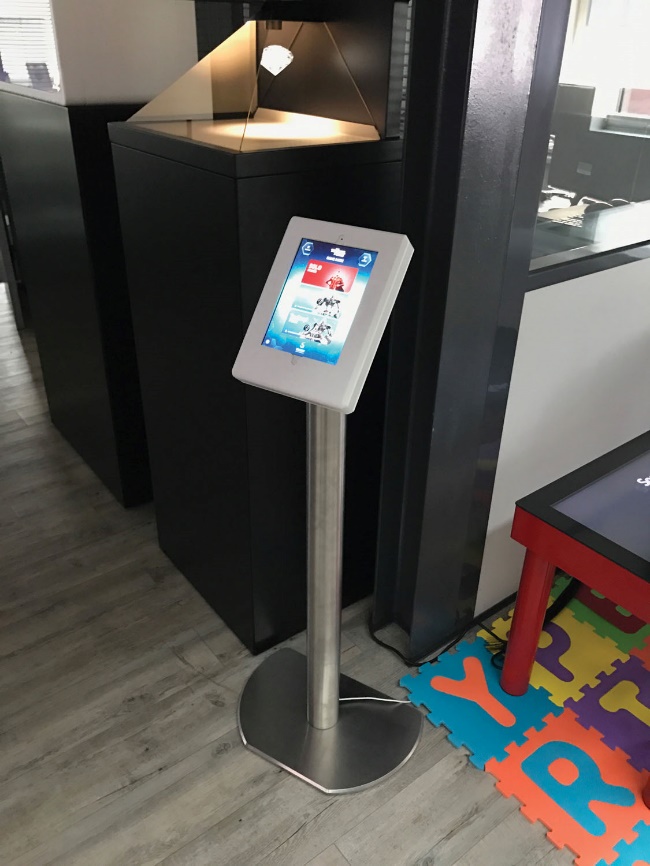 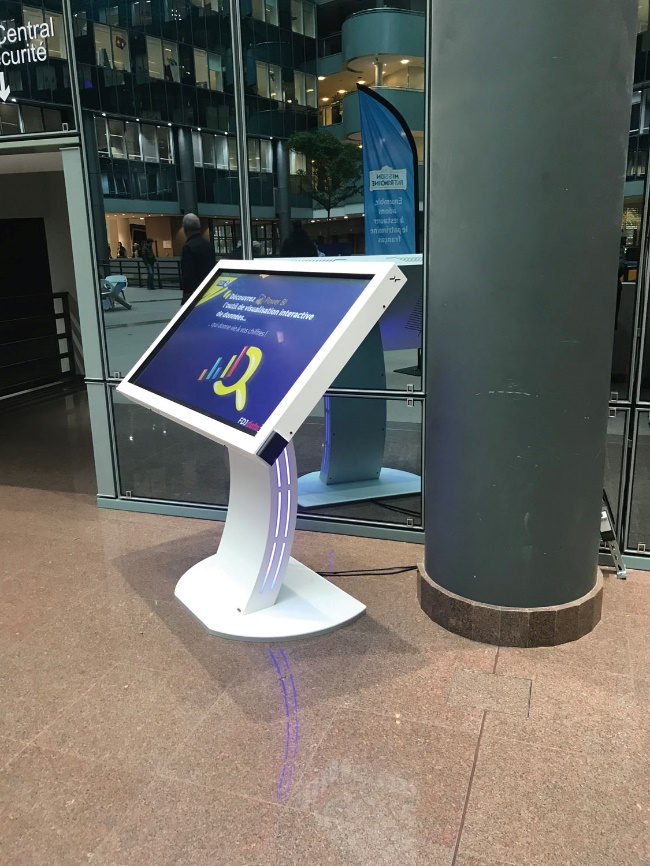 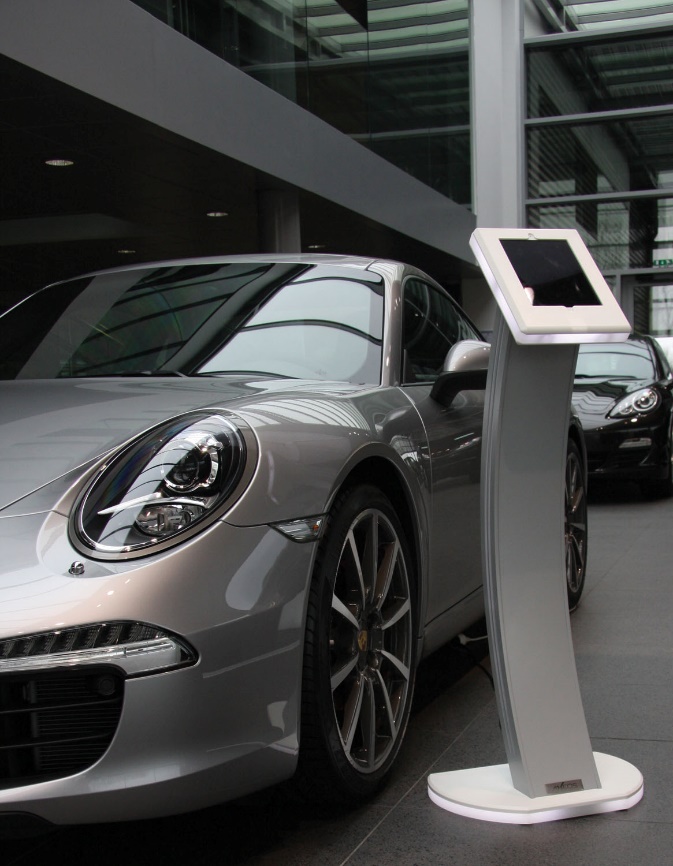 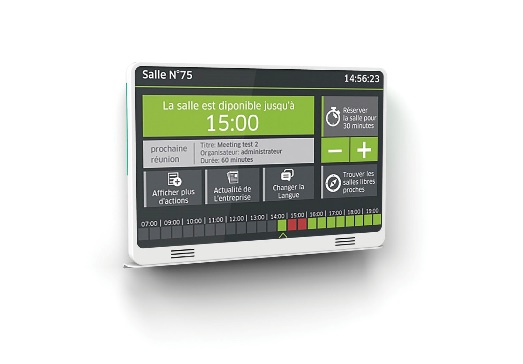 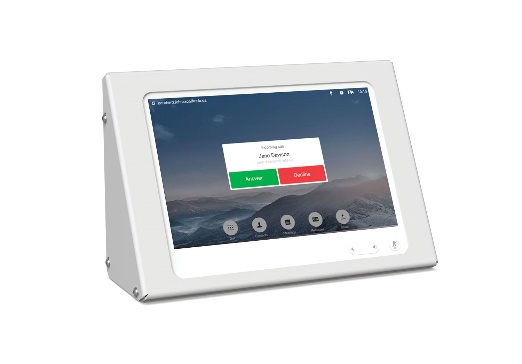 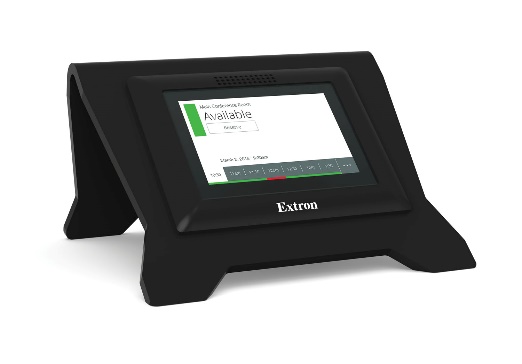 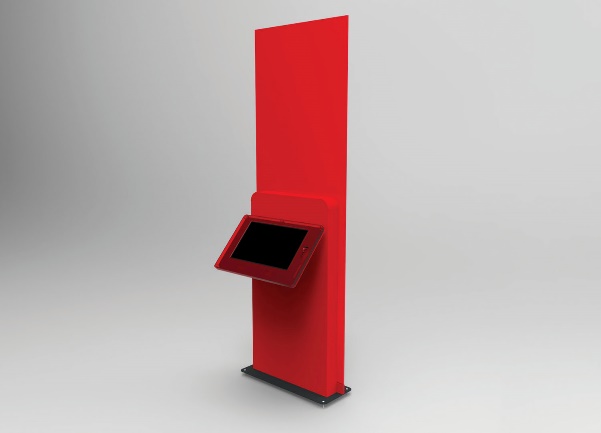 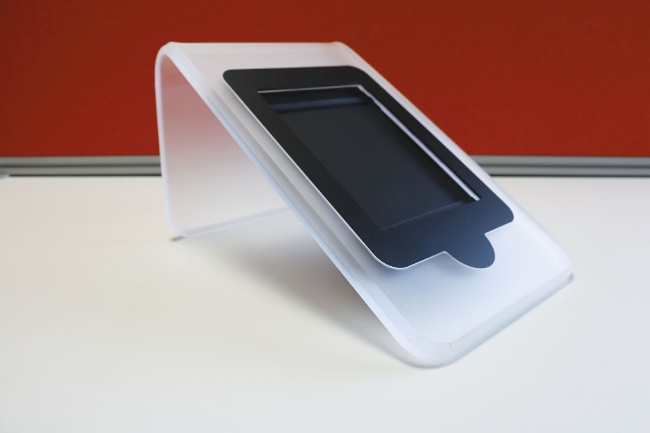 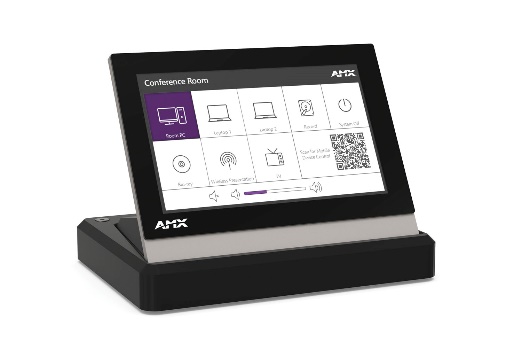 Индивидуальные проекты
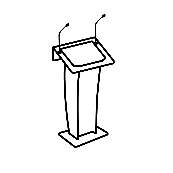 LECTERNS
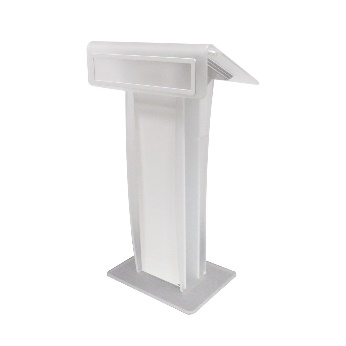 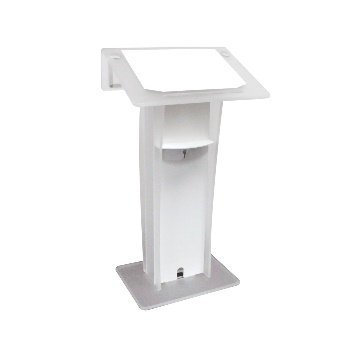 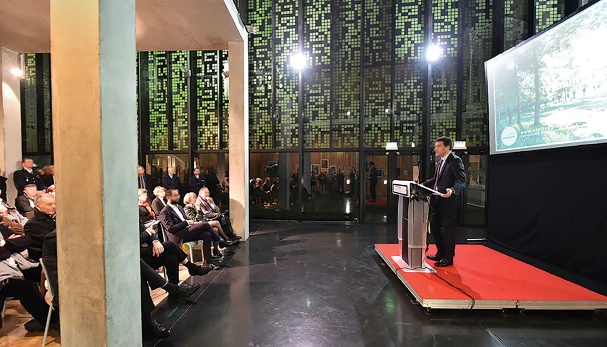 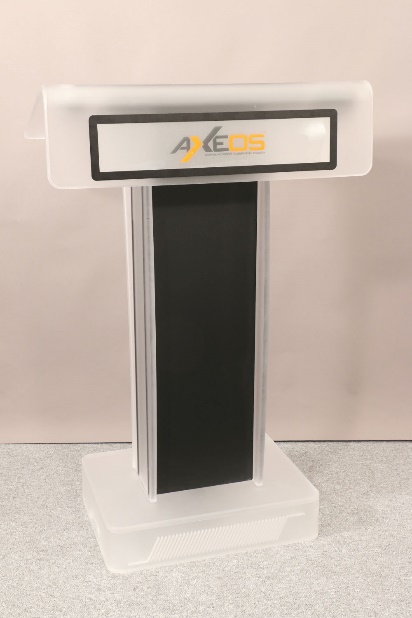 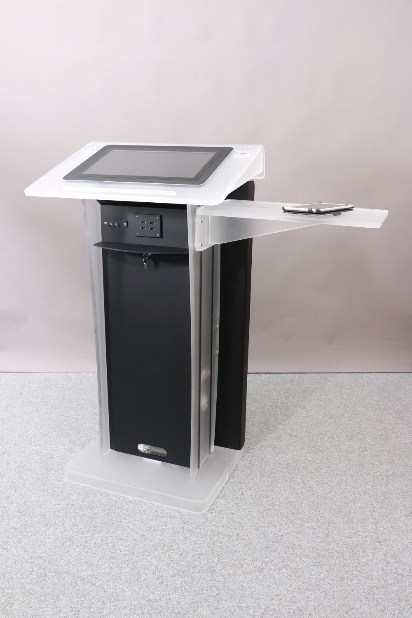 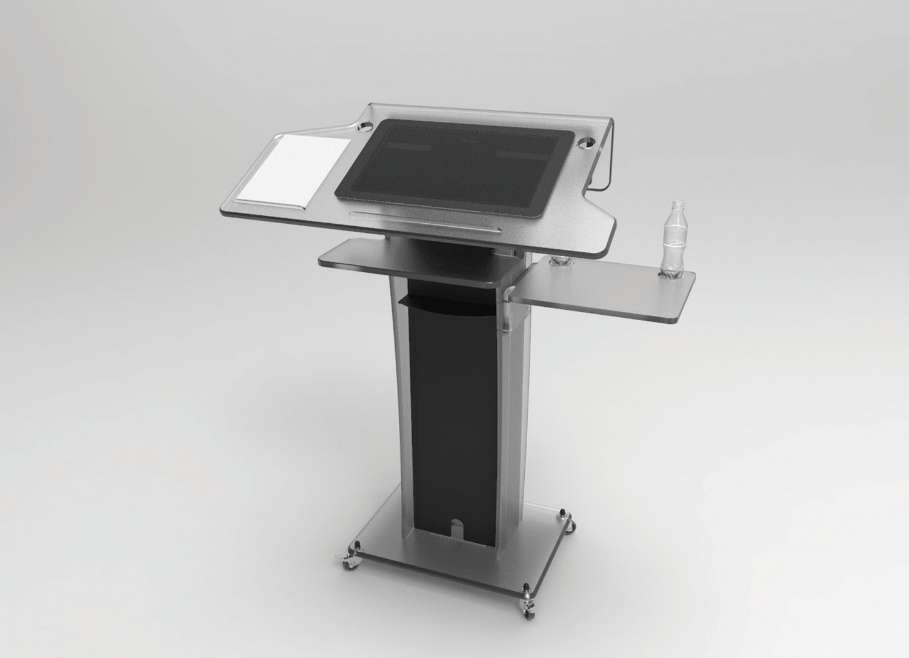 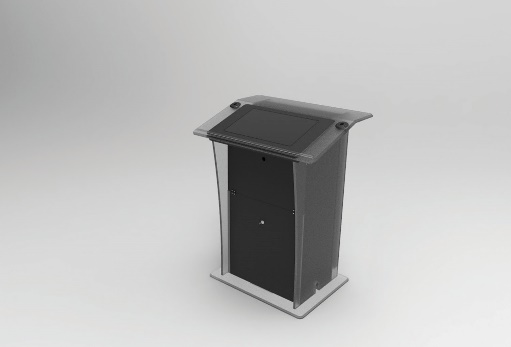 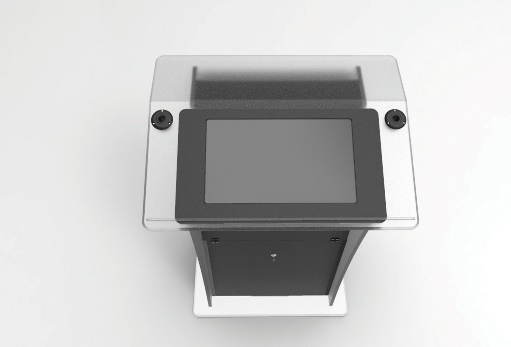 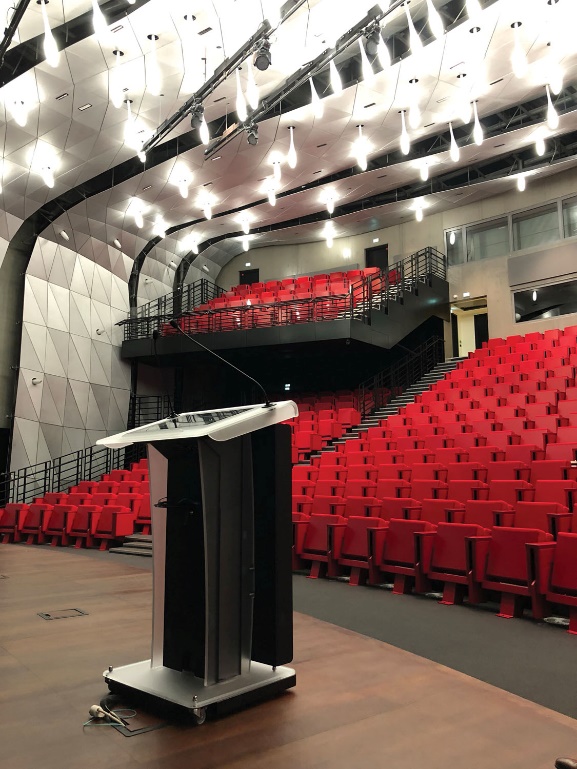 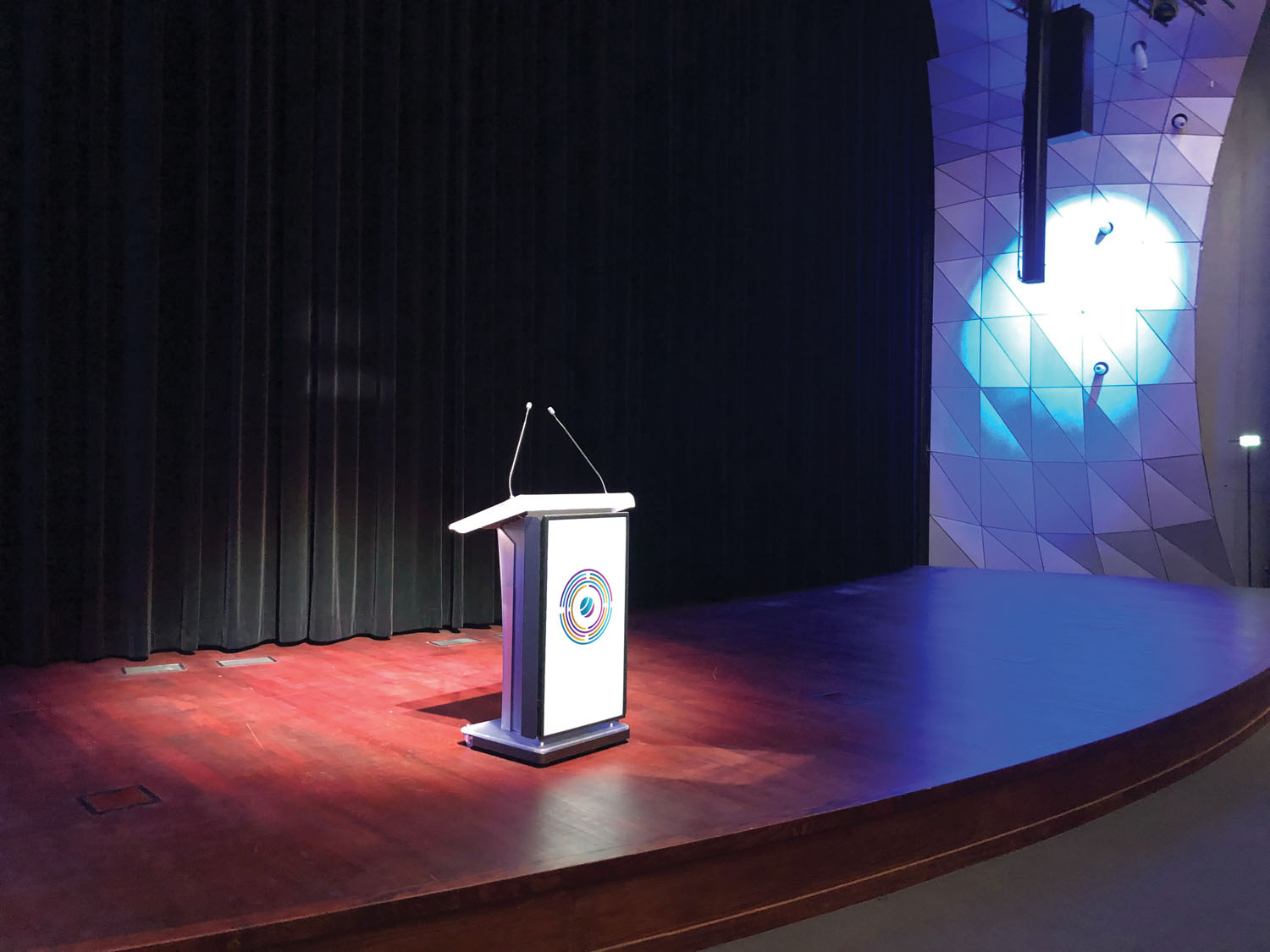 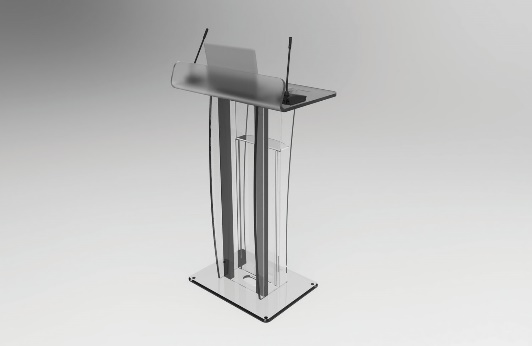 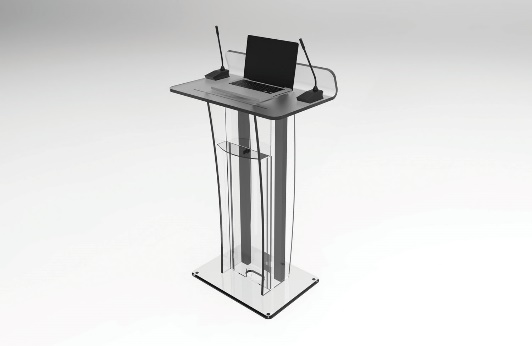 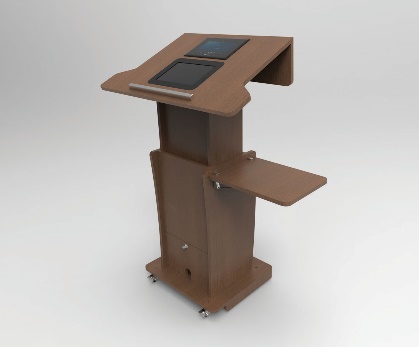 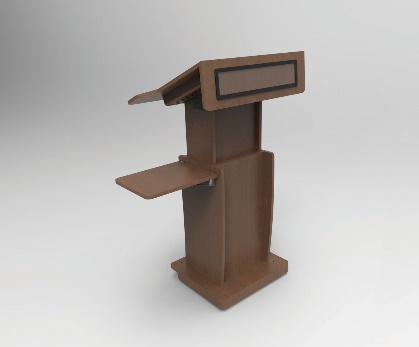 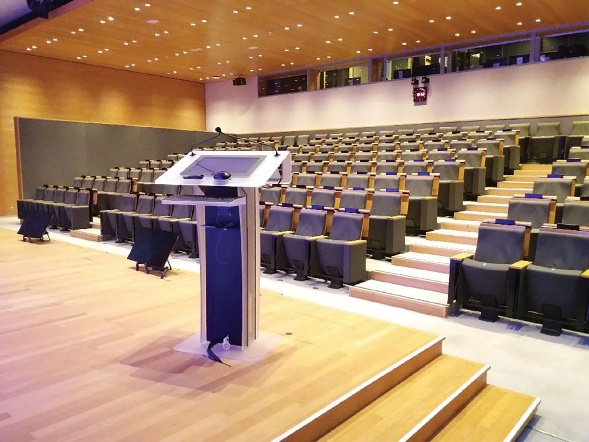 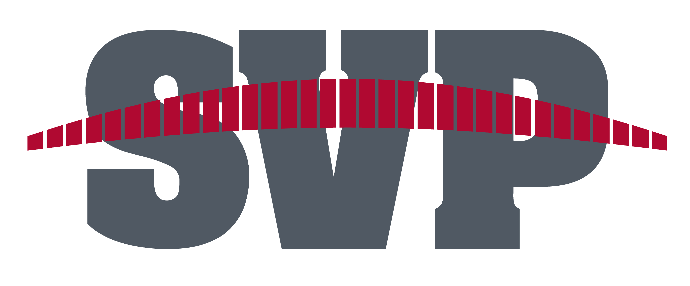 +7 (495) 633-44-44
order@svp.ru